IT Solutions
29 April 2020
Zoom Meeting
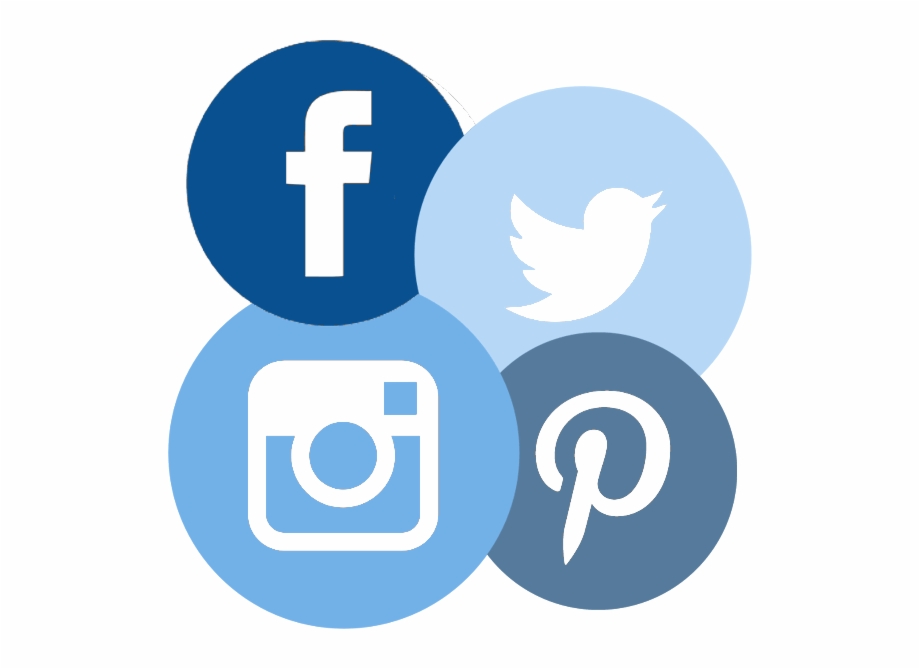 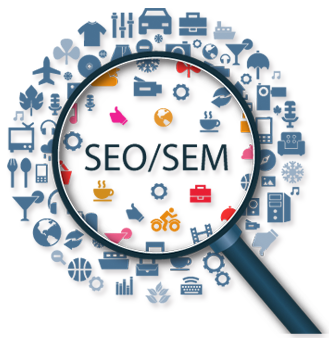 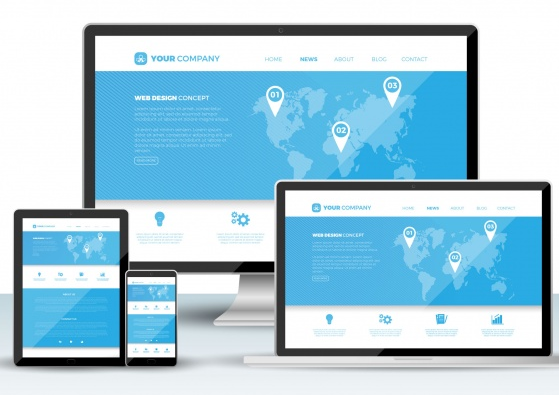 Website / Mobile Apps
Social Media
SEO / SEM
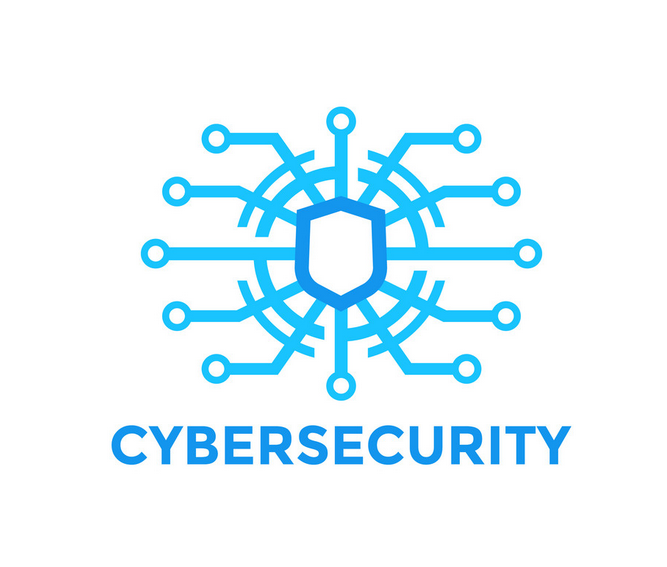 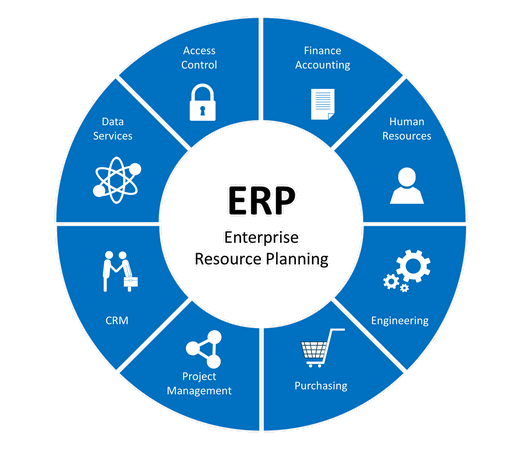 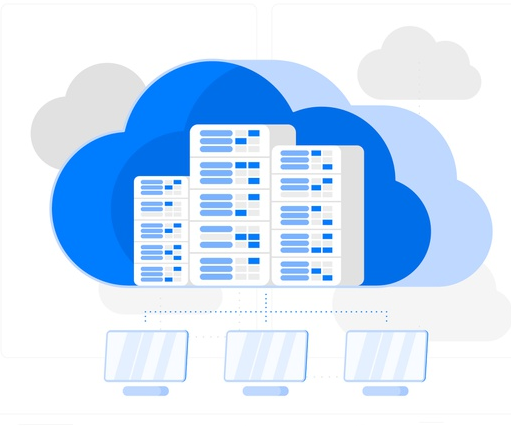 ERP (Enterprise resource planning)
Cybersecurity
Server / Cloud Storage
IT Consulting Services
IT Project Management
Identify client requirement
Salon Films website – Our work
https://www.salonmedia.com/tc/project/commercials
Random display for video showcase
Website Revamp Project
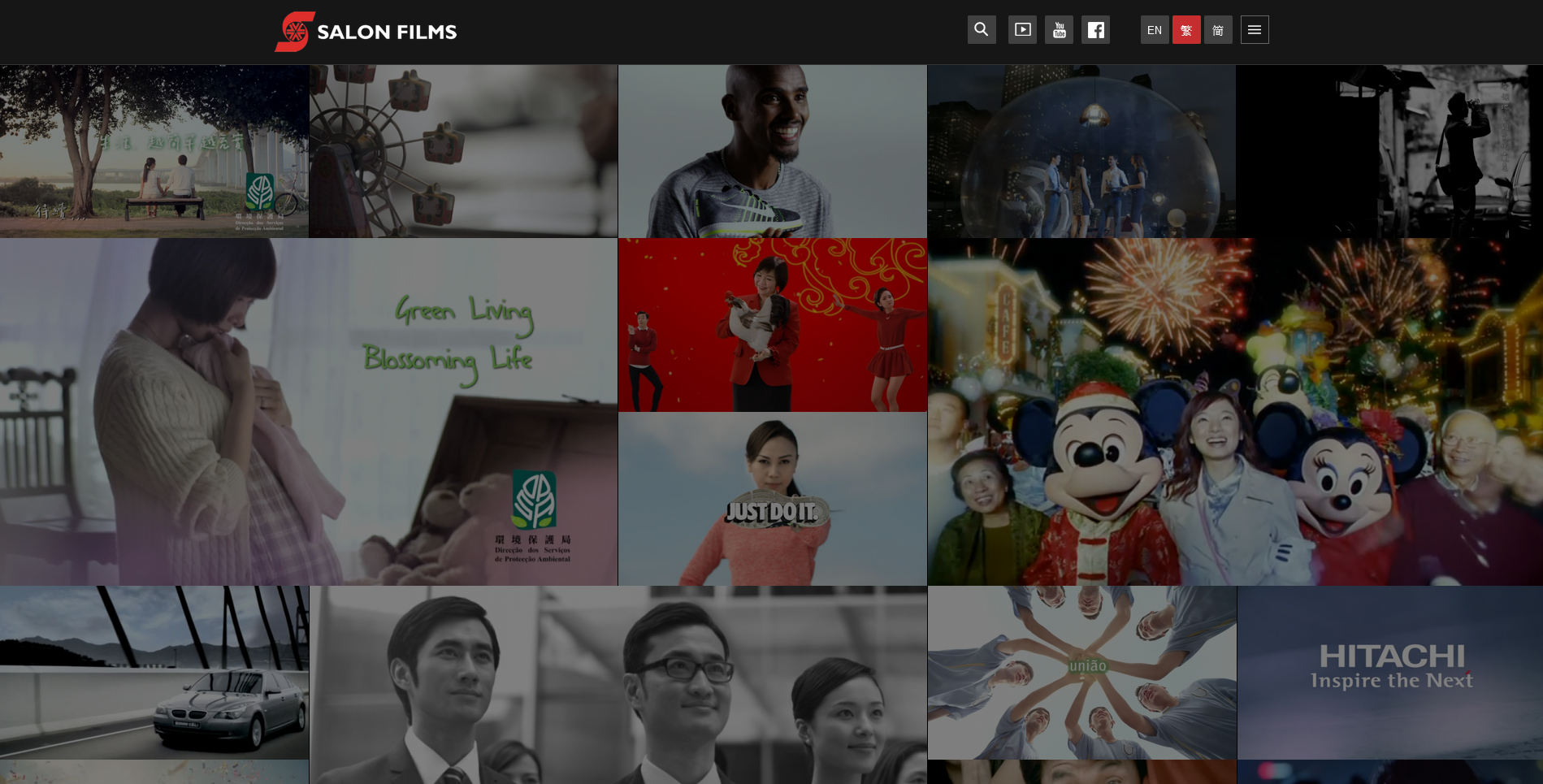 Identification
Project Planning – Budget, Scope
Request for quotation
TVP application
Website Revamp Project
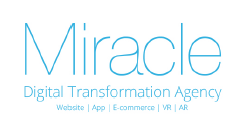 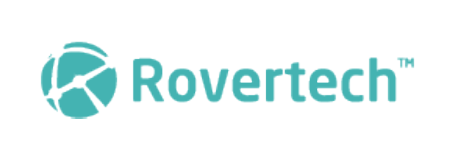 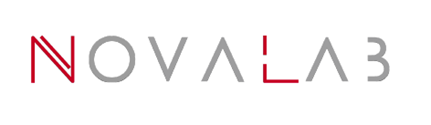 Planning
Coordinate work with vendor
Sitemap, Data, Design(Color theme)
Website Revamp Project
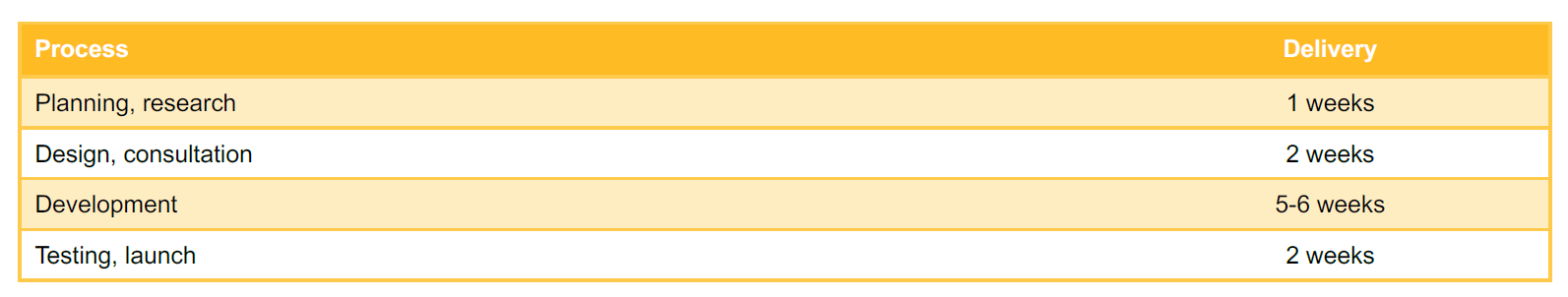 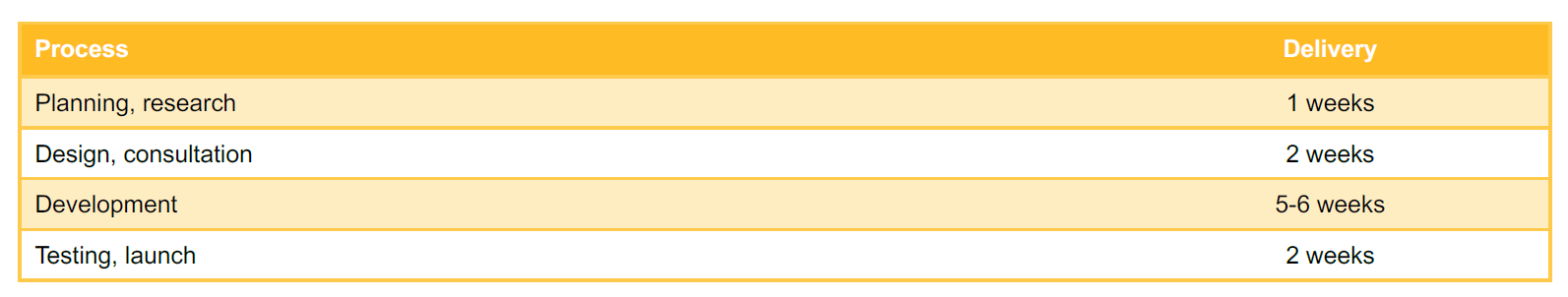 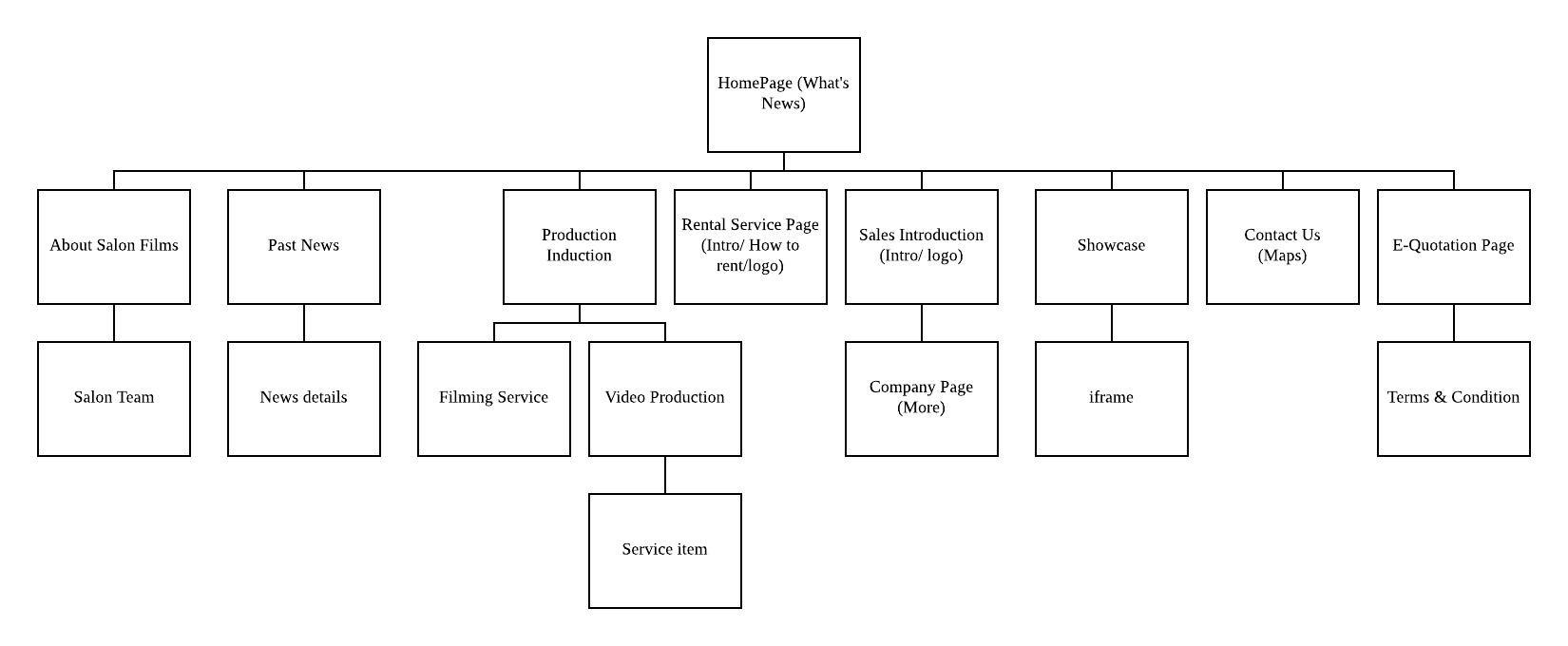 Execution
Training – CMS, Google Analytics
Website Revamp Project
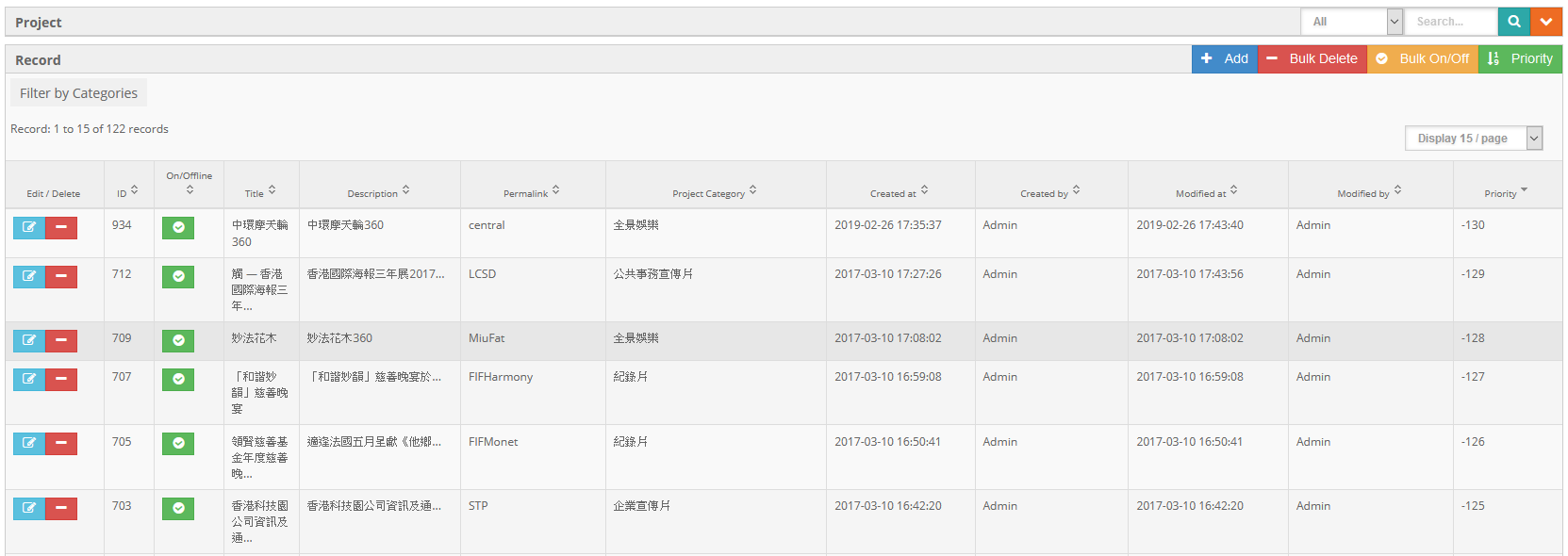 Closing
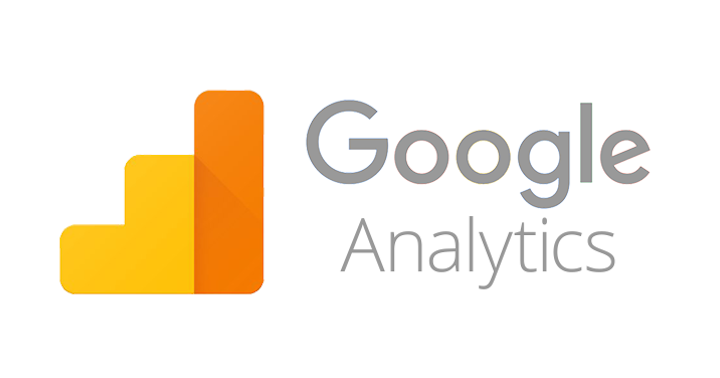 Social Media Planning for JAL Satellite Travel
Target new customers that haven’t been to JAL Satellite Travel before.
Capture attention quickly and drive to company website.
Lead to sales
Target
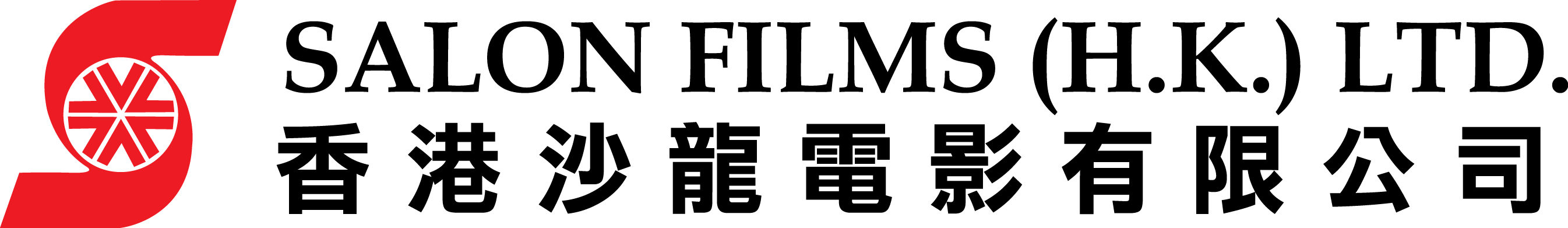 Review on social media platform of JAL Satellite Travel
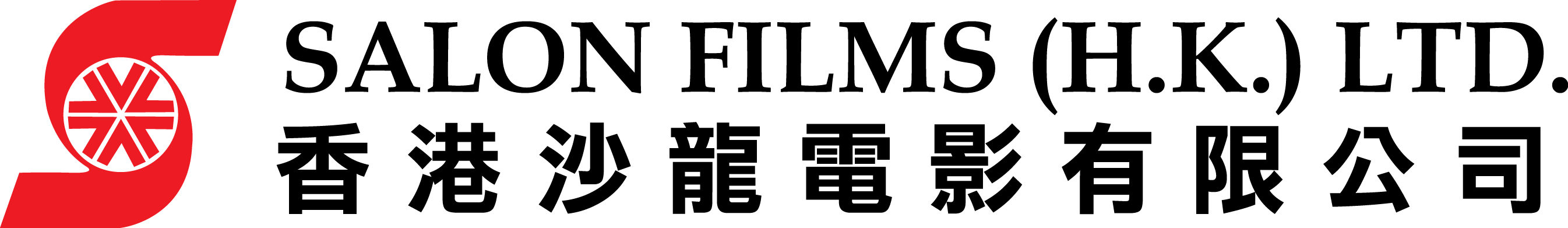 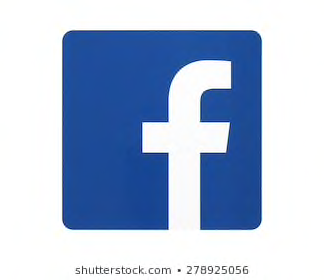 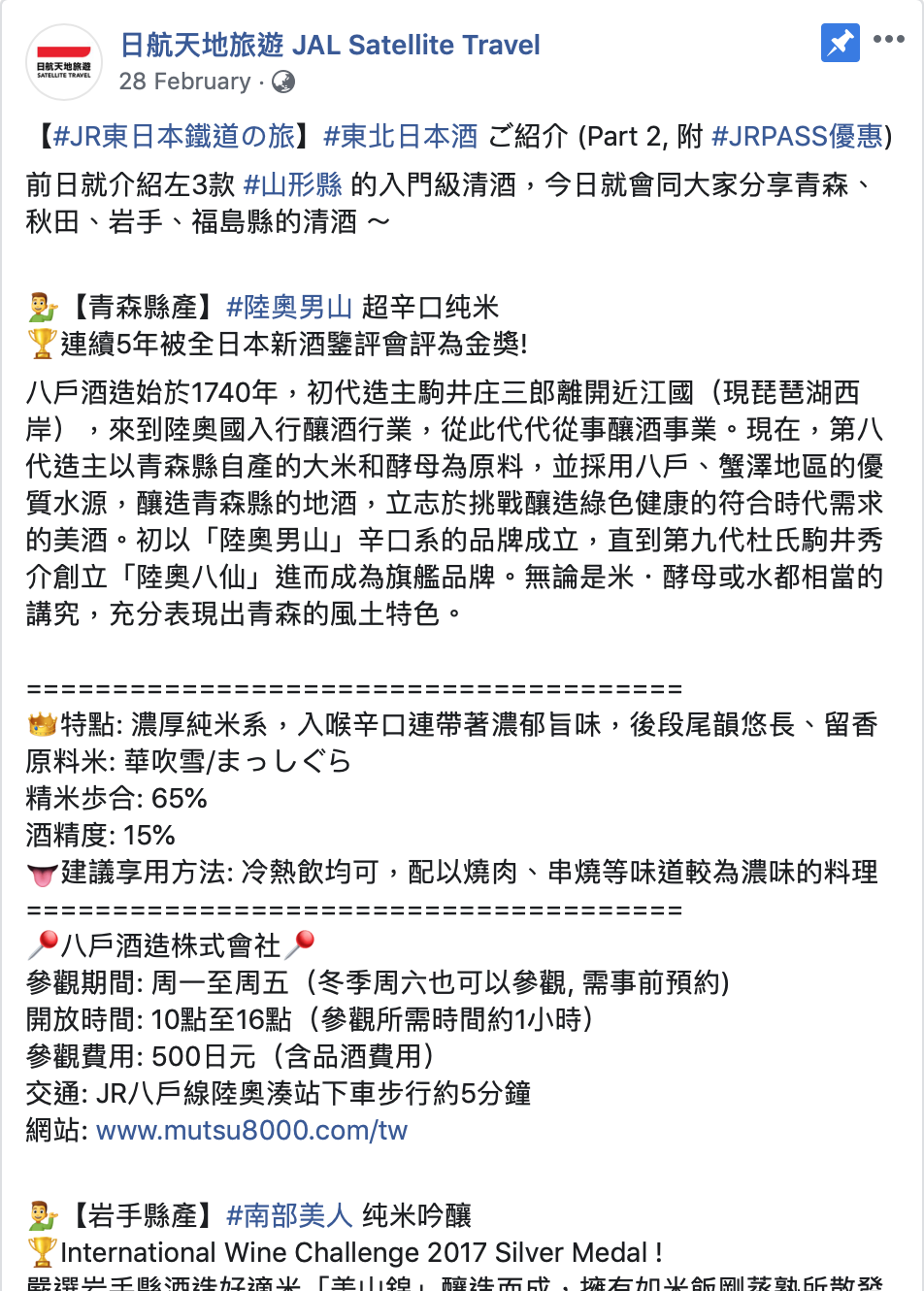 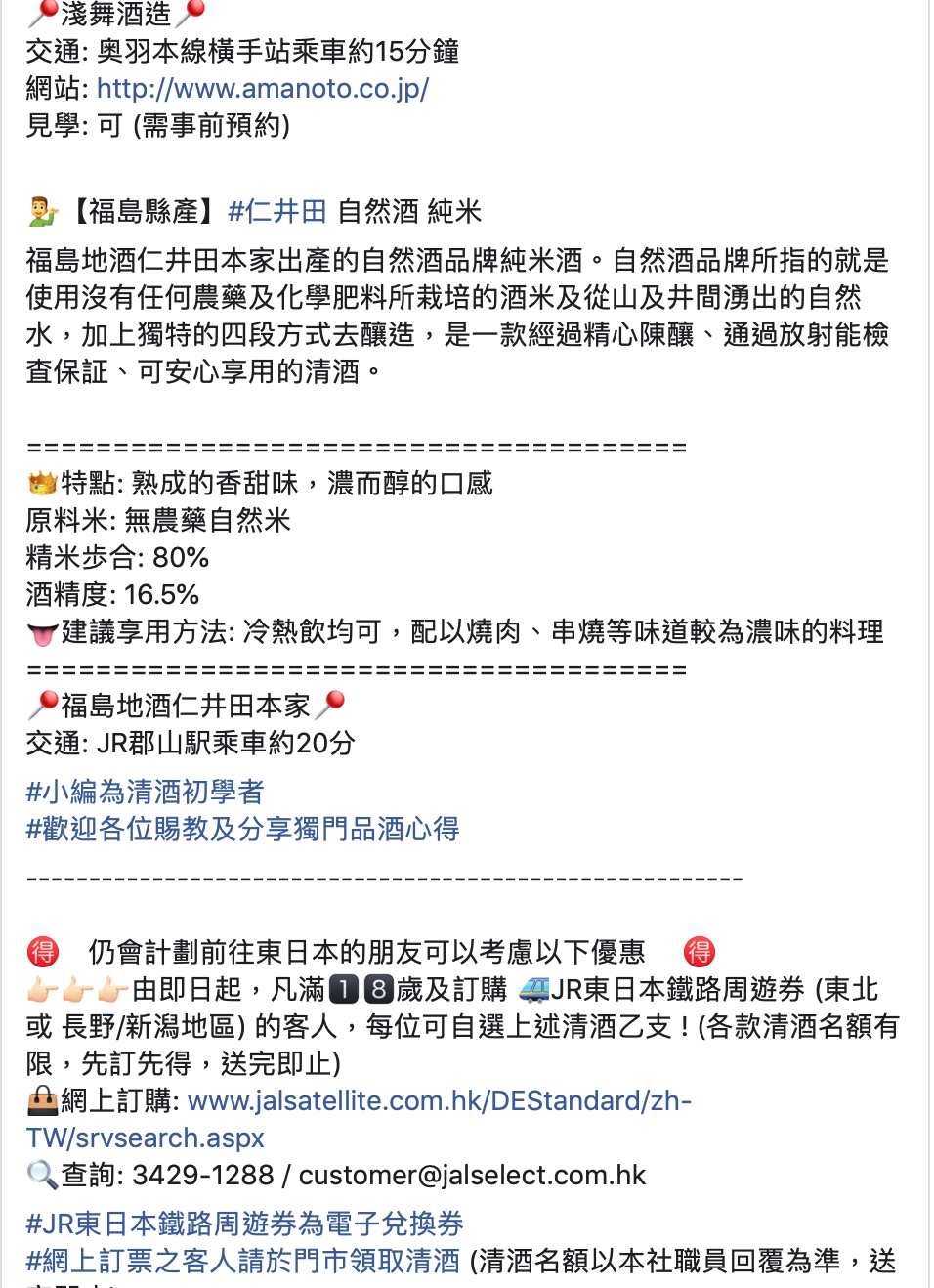 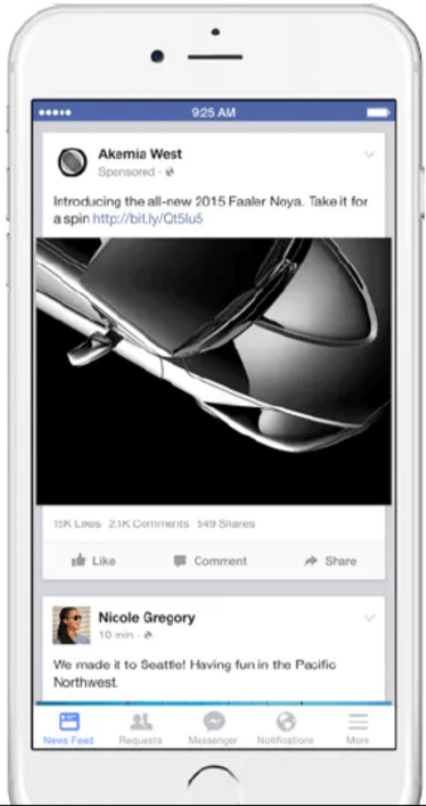 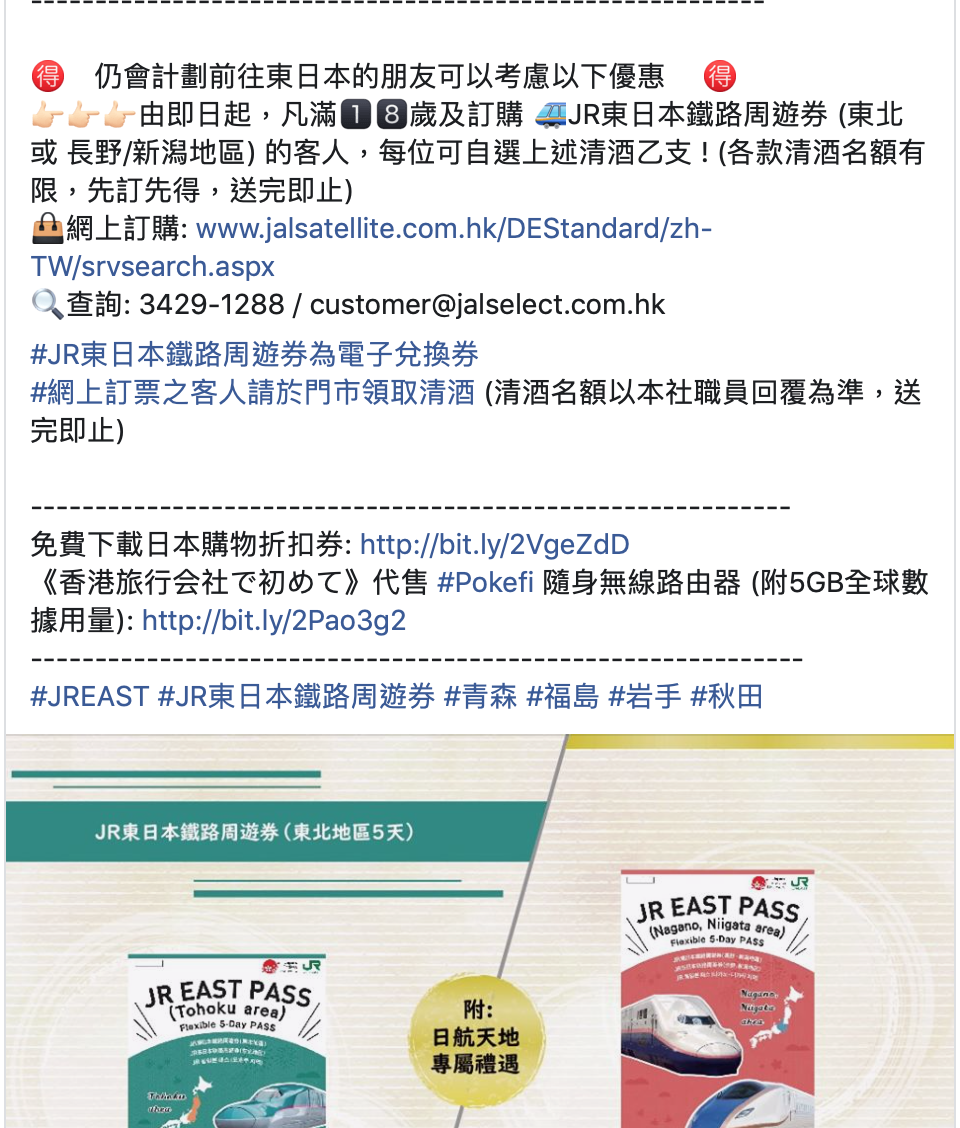 Content consists too much wordings. People unwilling to see too much words in social media.
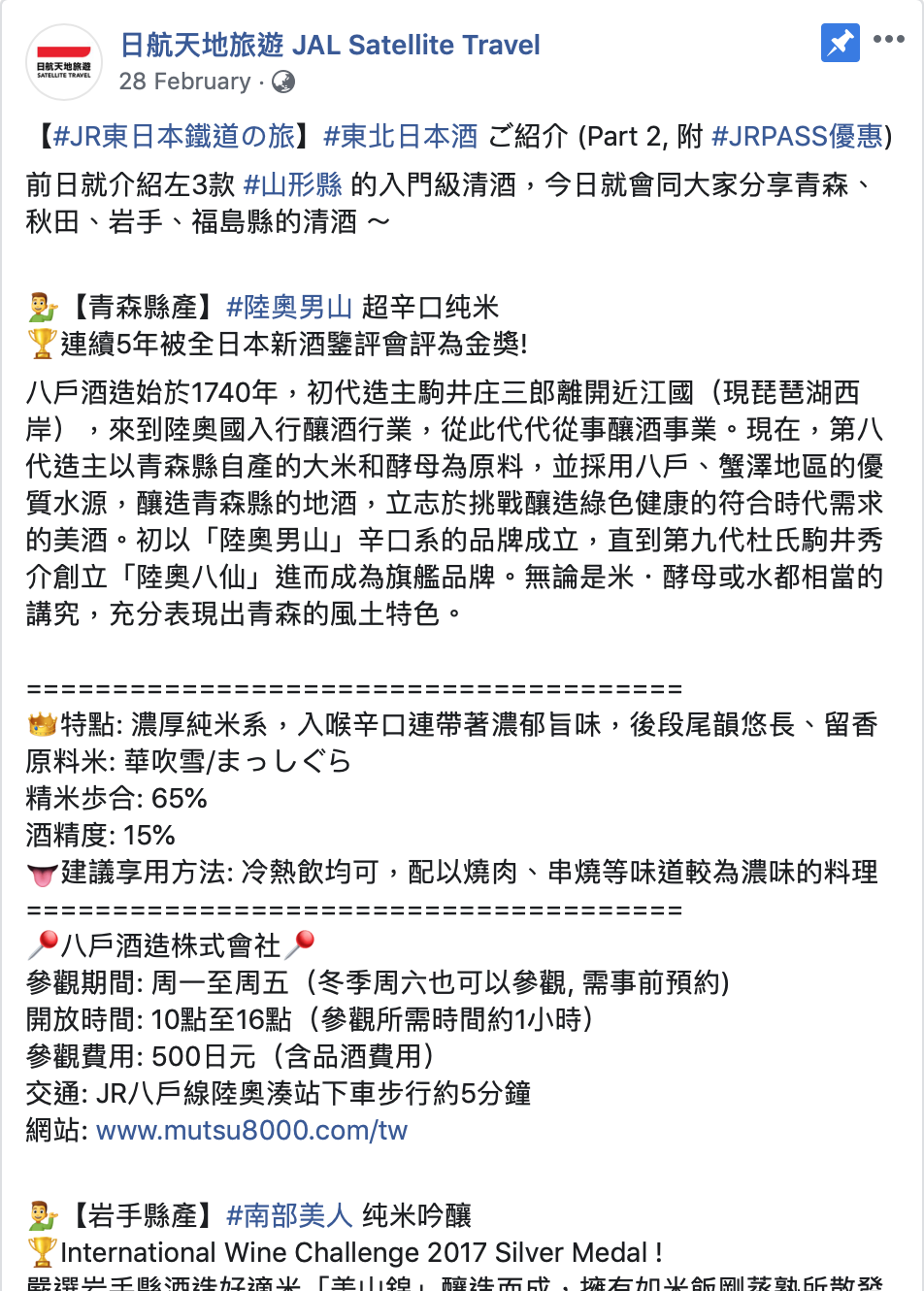 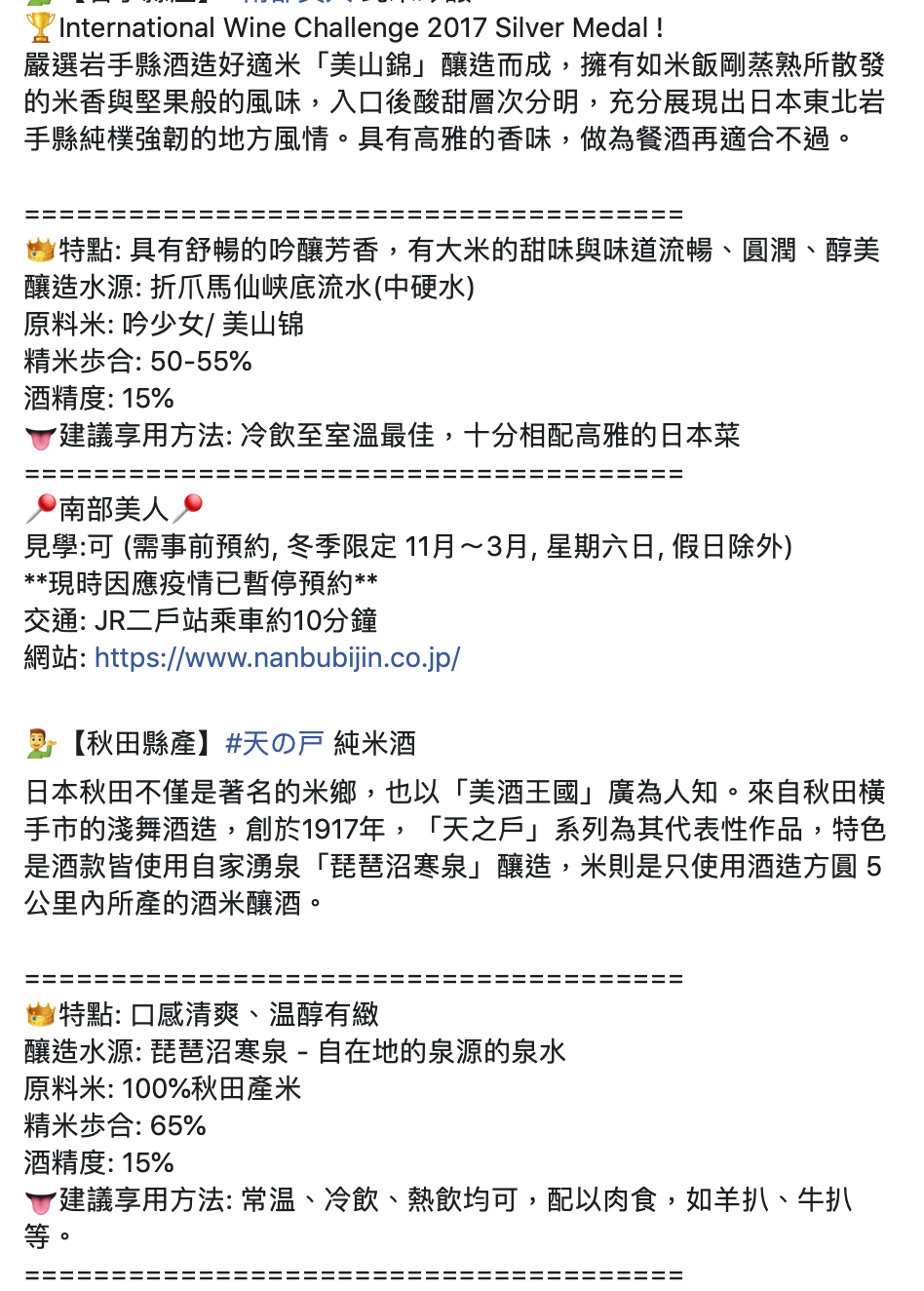 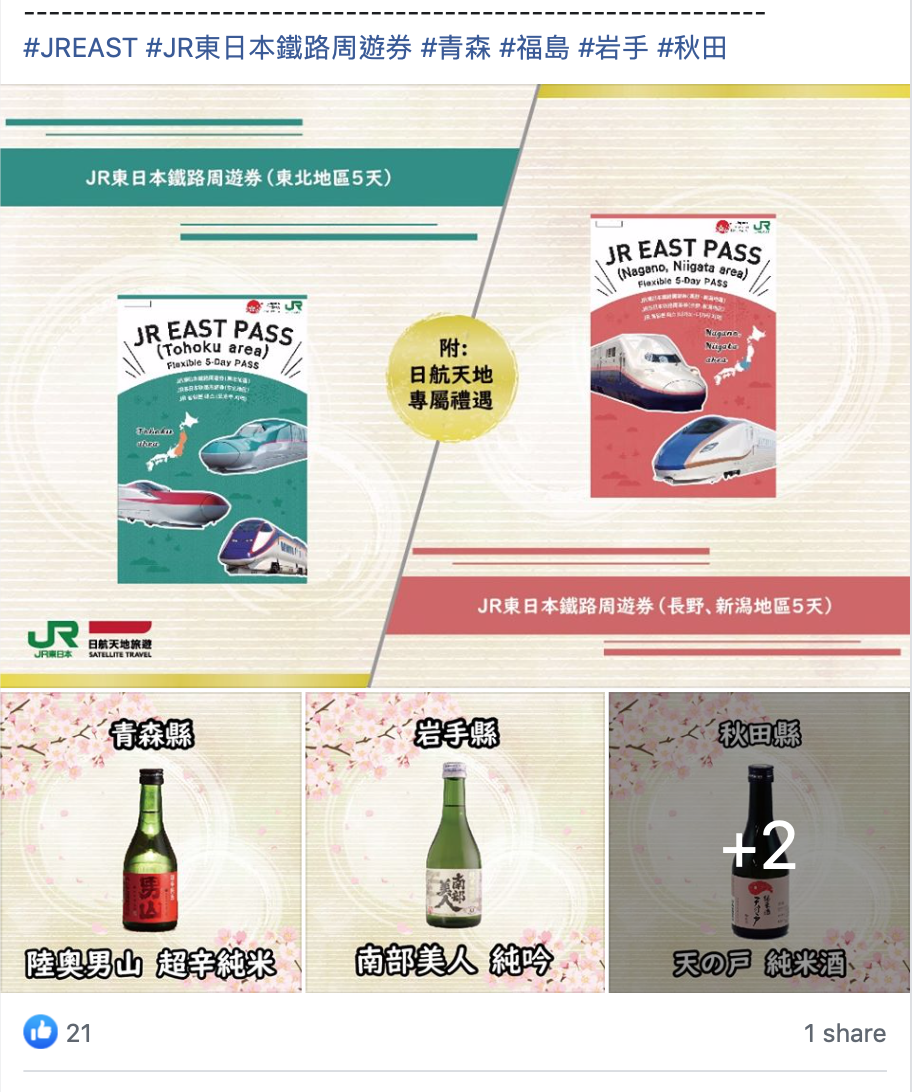 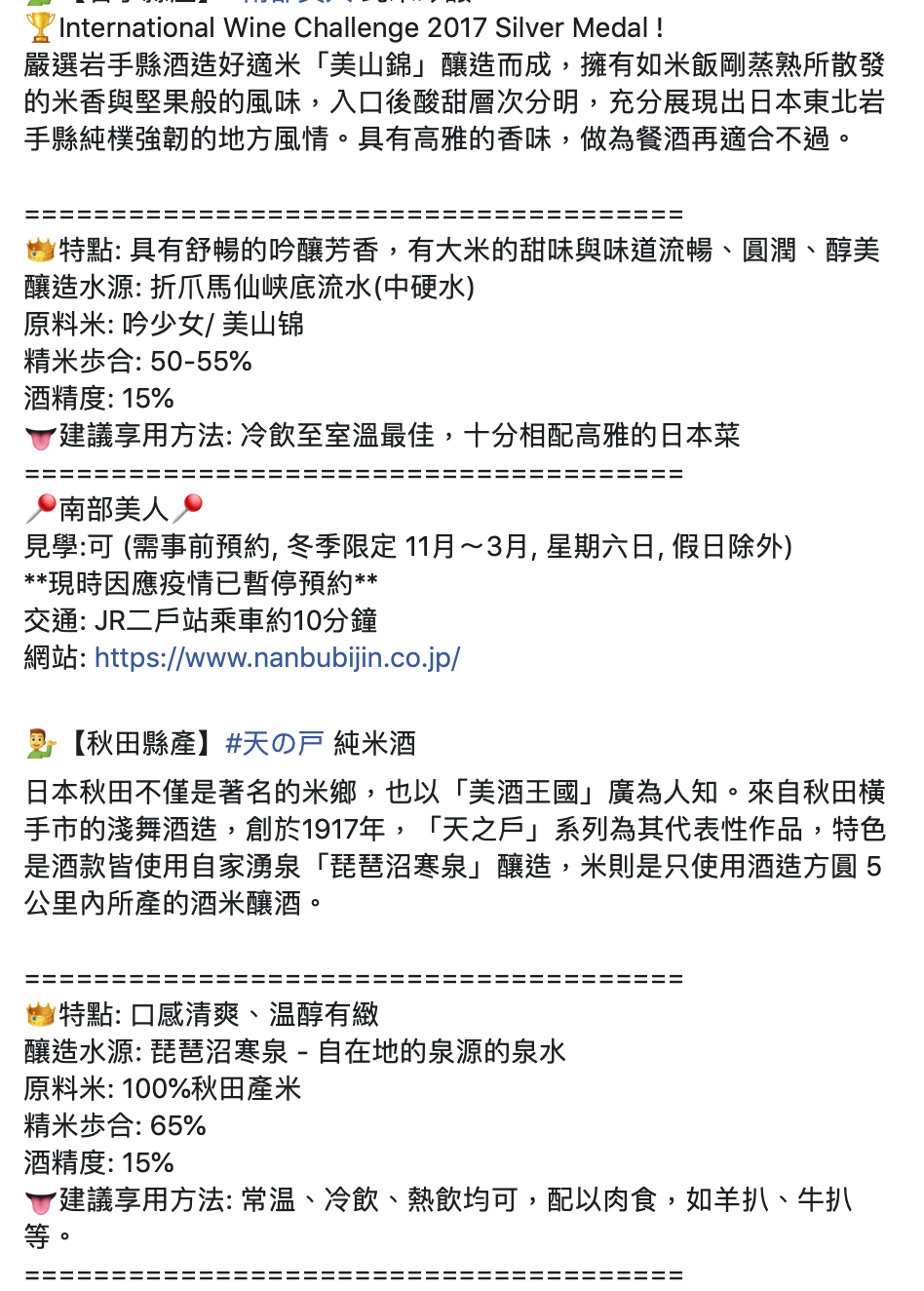 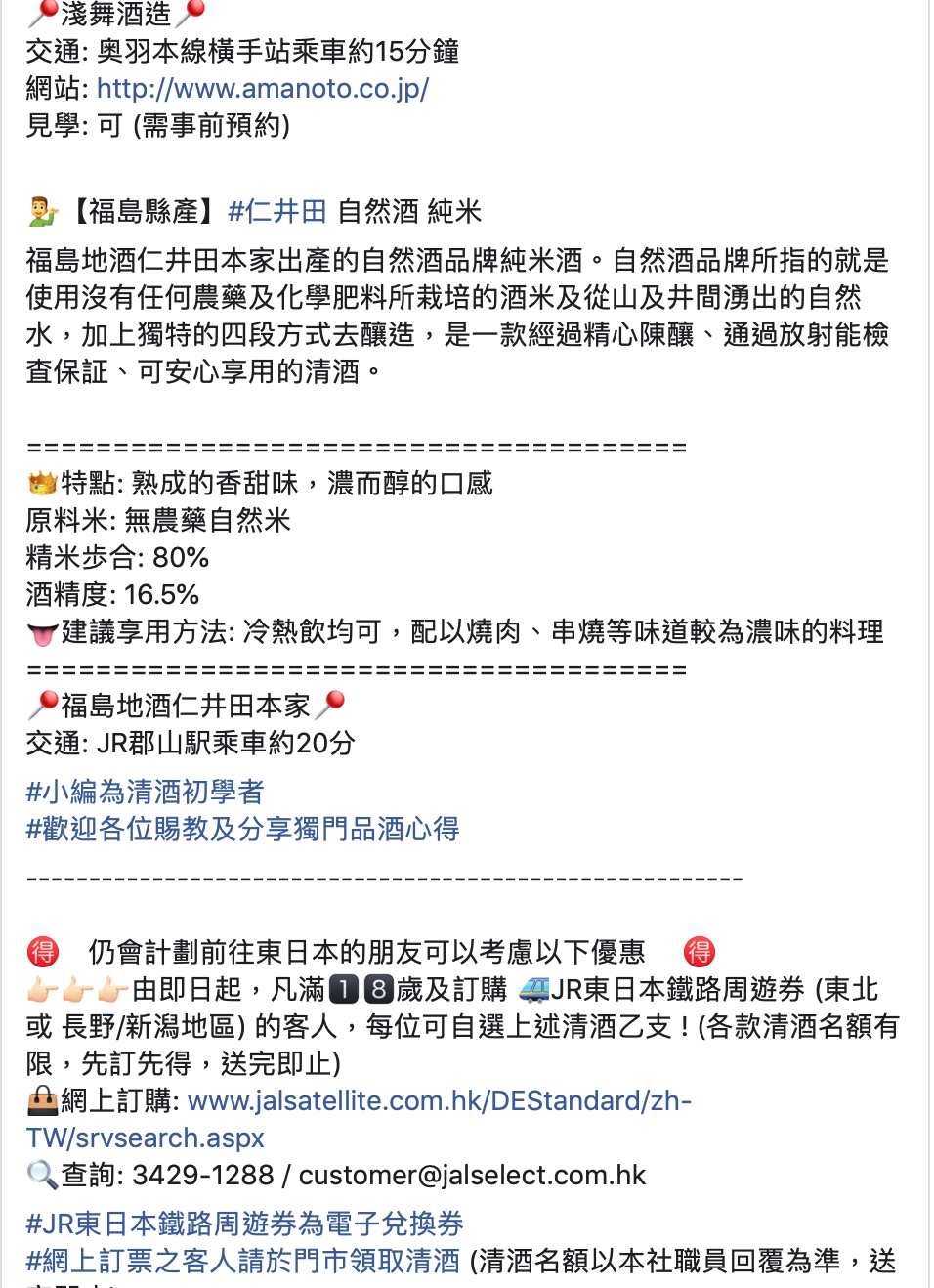 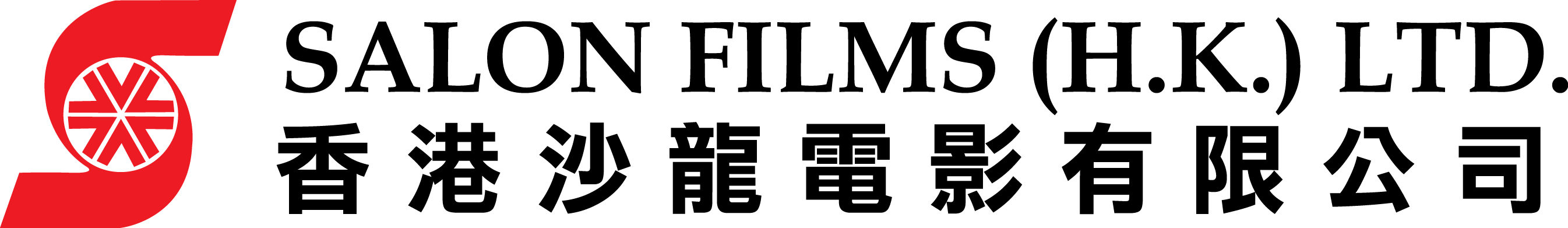 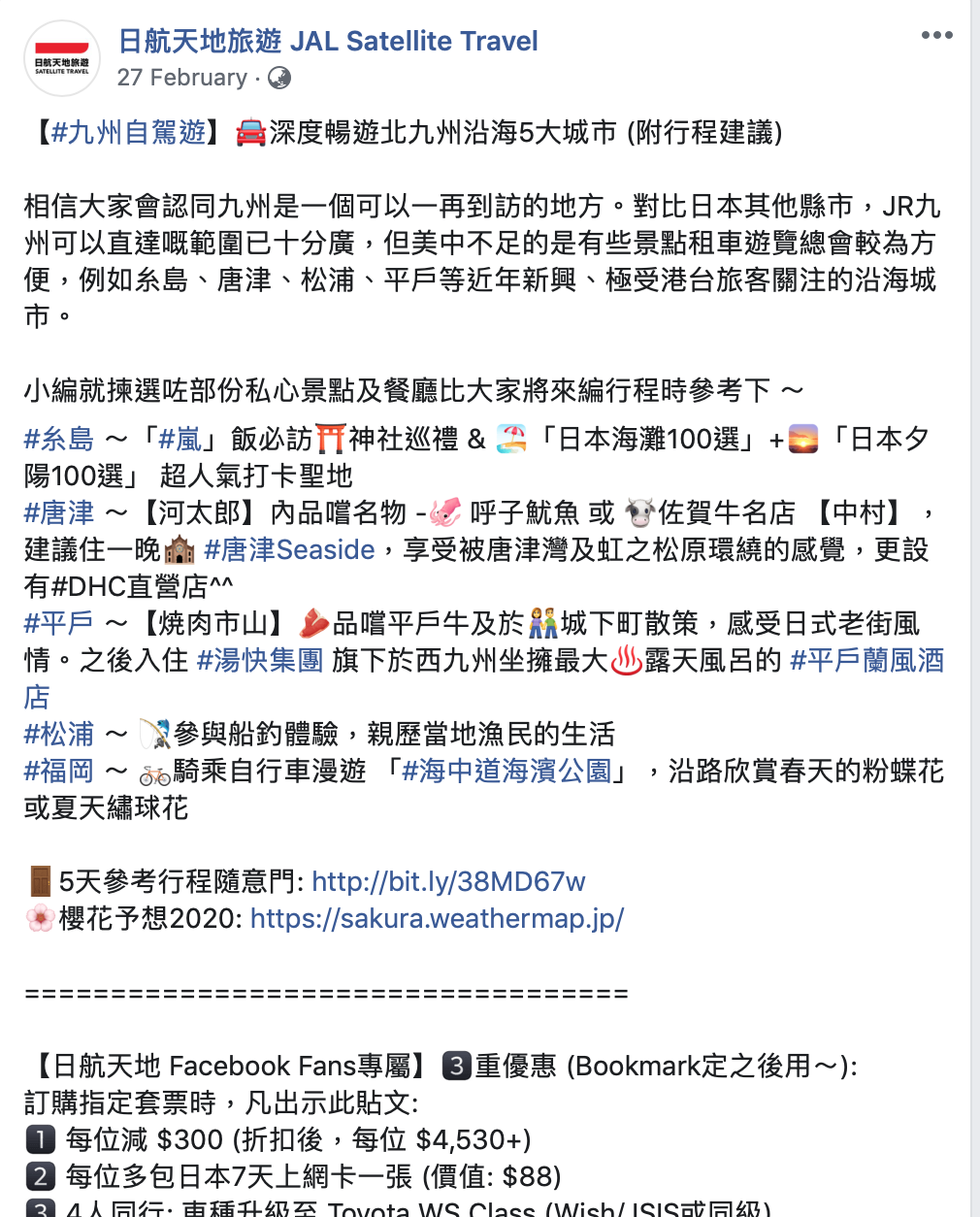 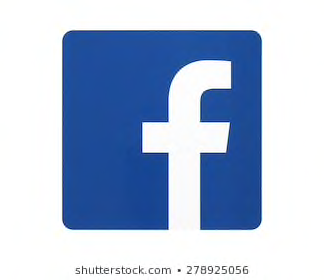 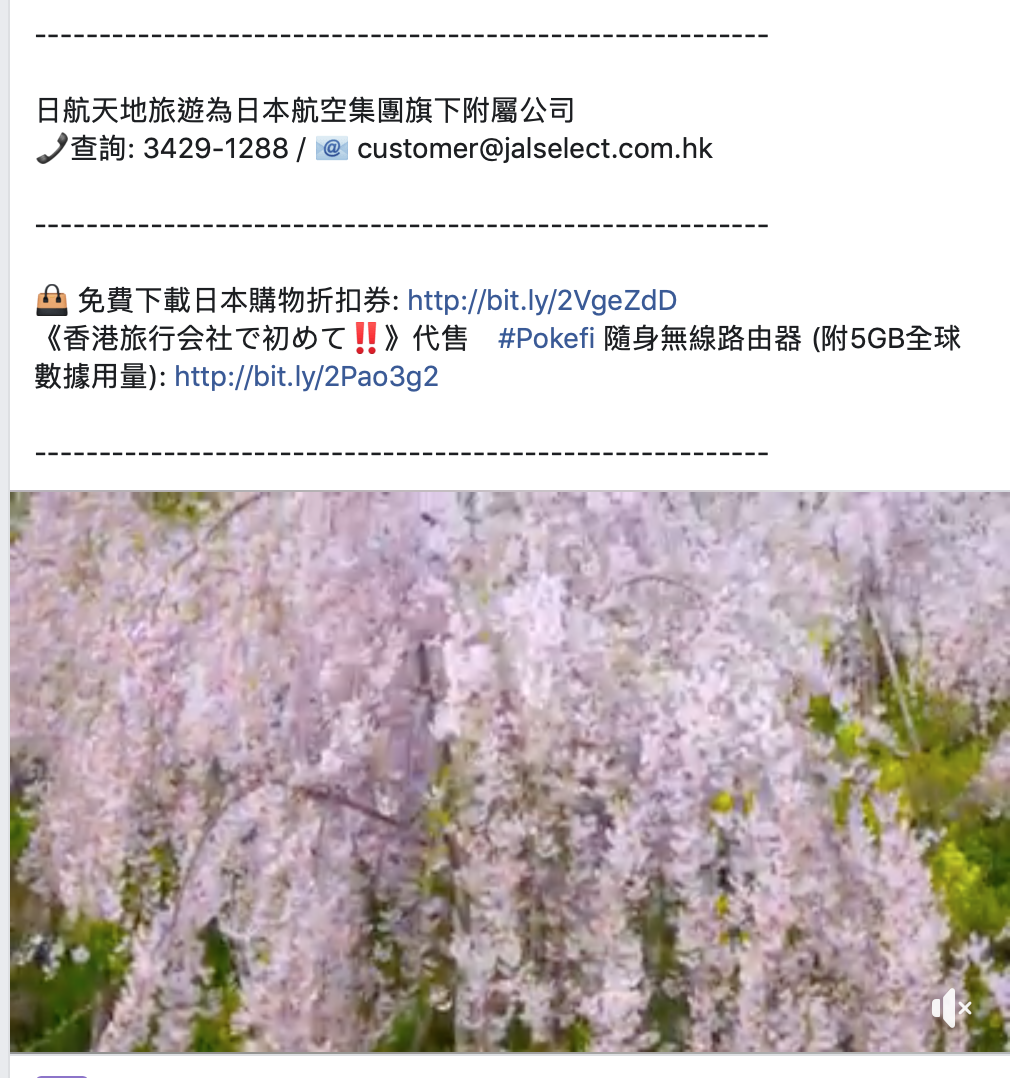 Linkage to PDF file, not call for action.
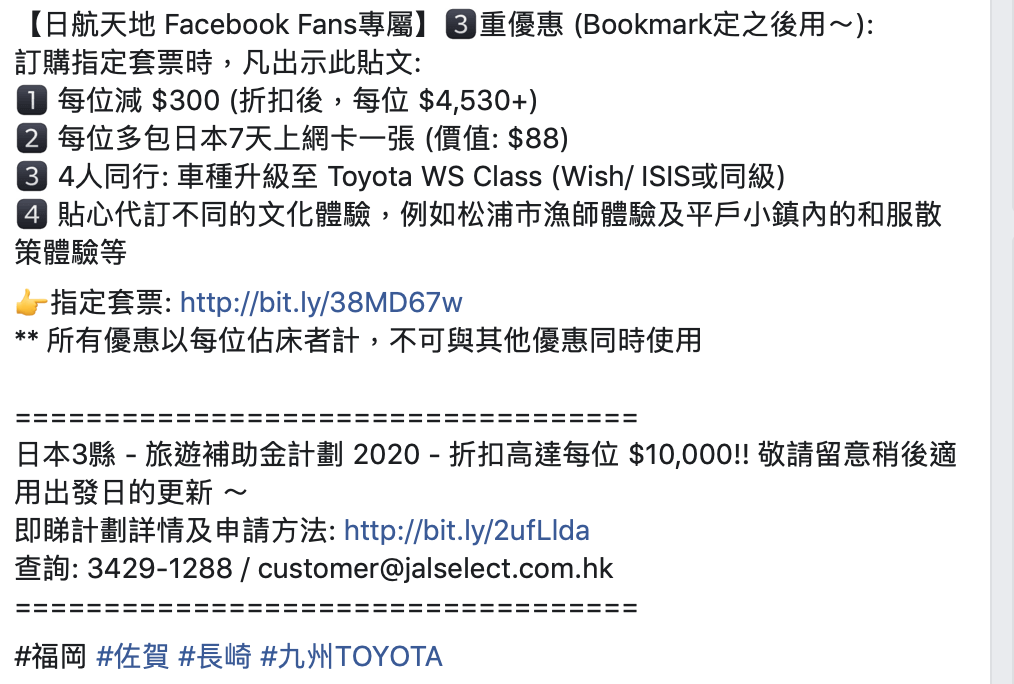 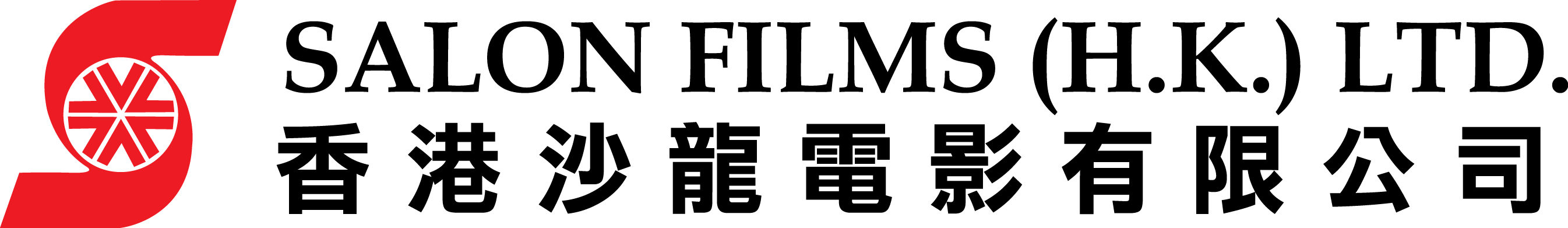 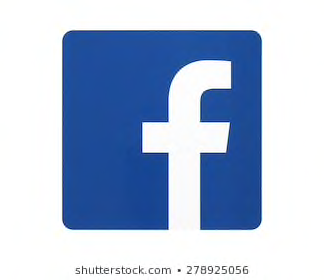 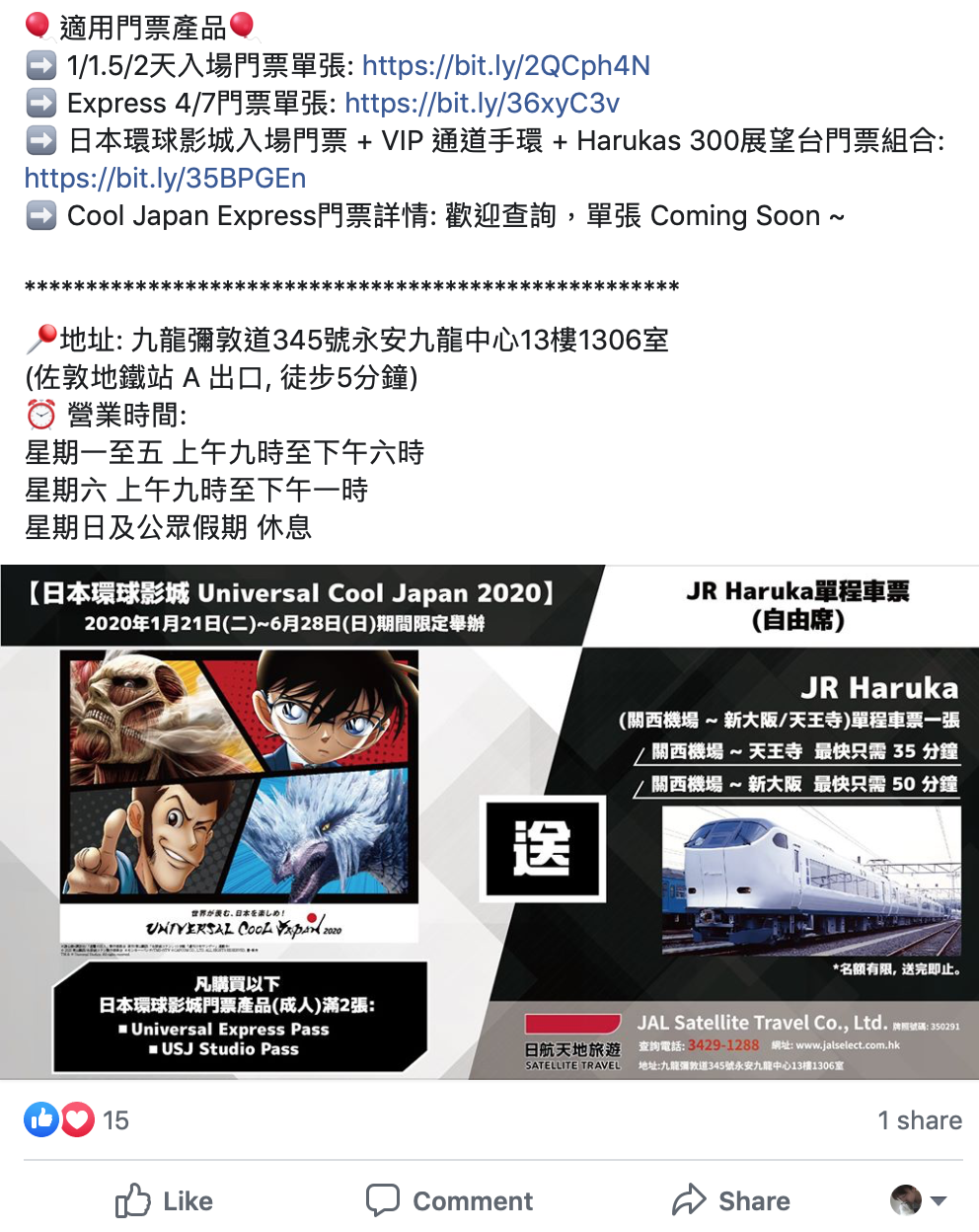 Photo is not attractive. Or too much text in the photos.
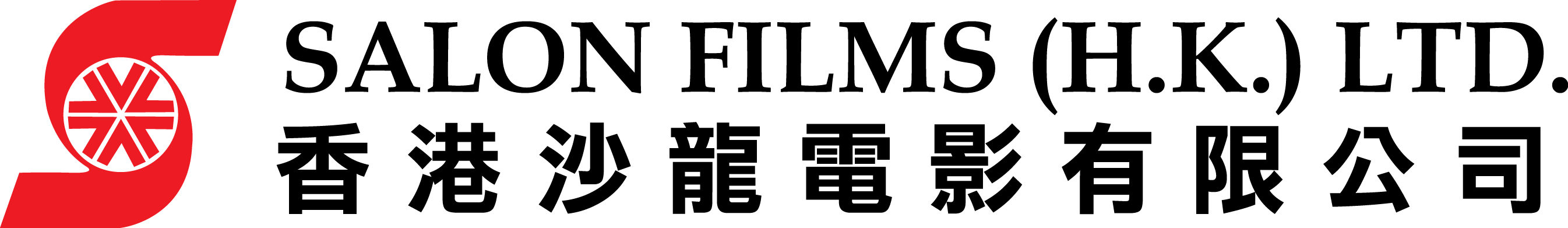 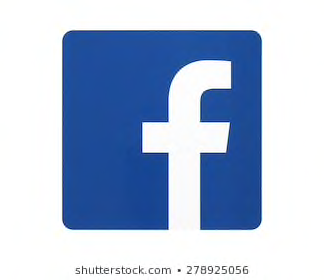 Too much text in the photos. Not easy to see the details from photos.
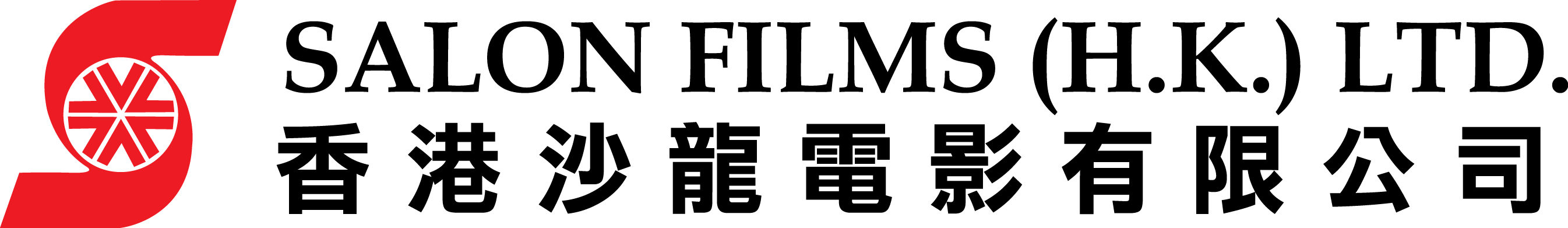 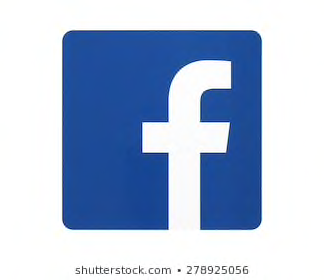 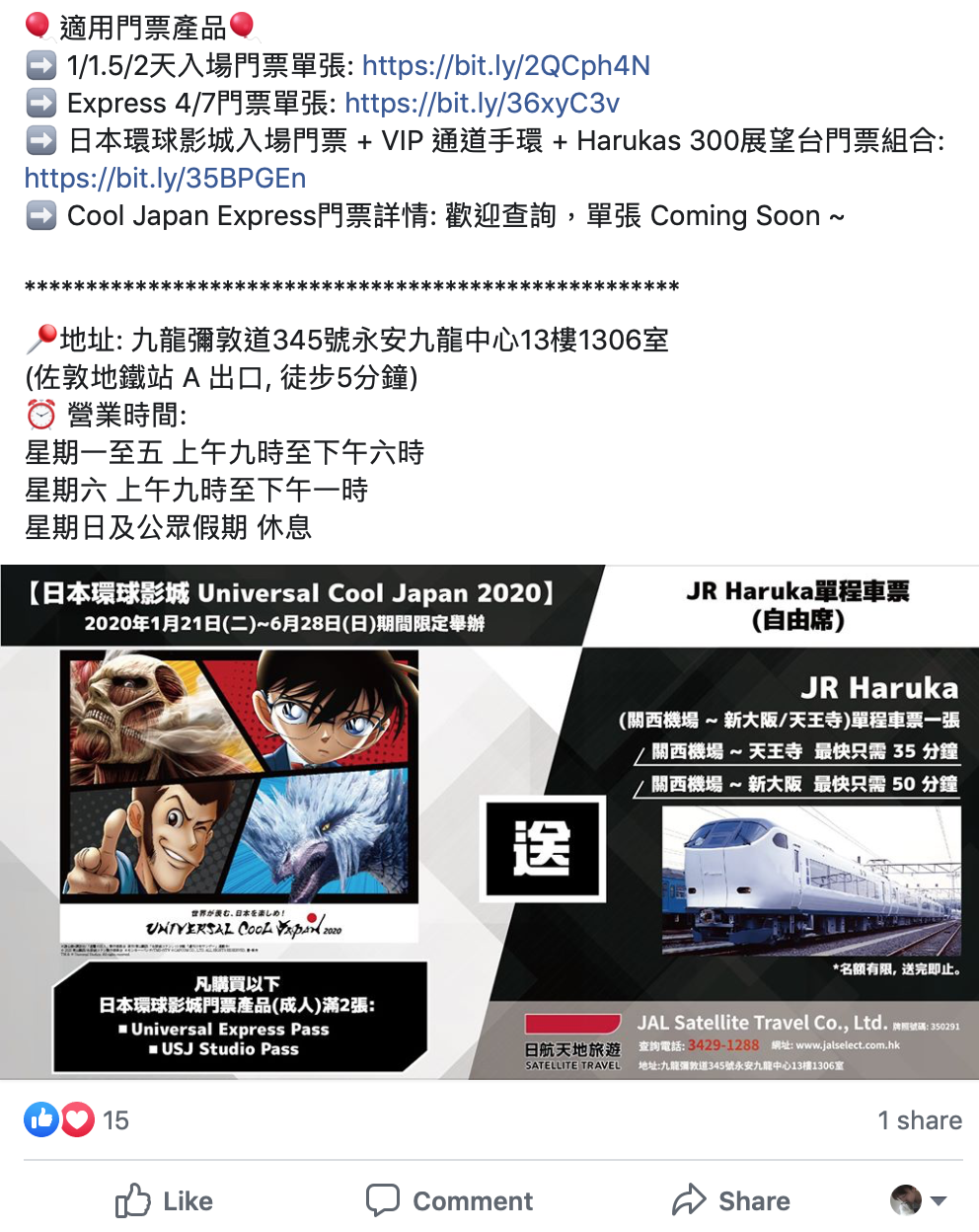 Limited Hashtag usage.
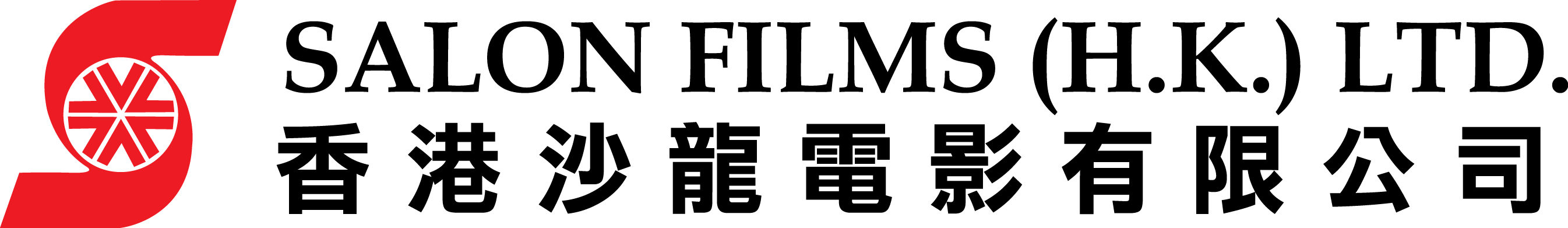 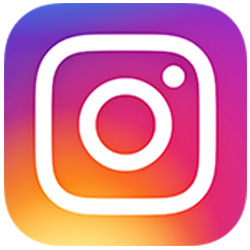 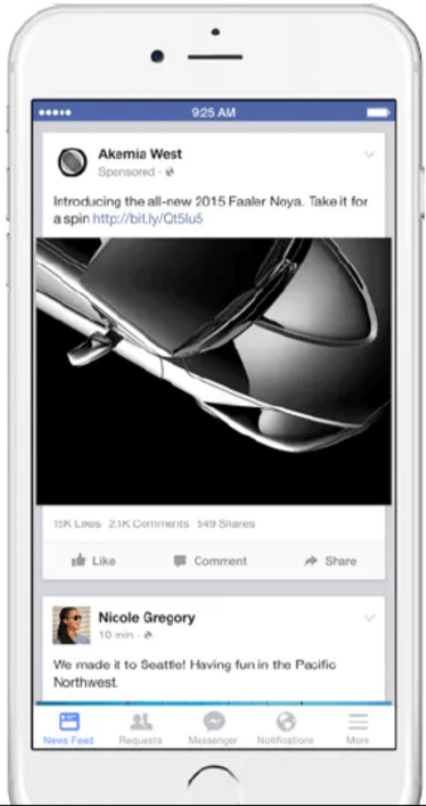 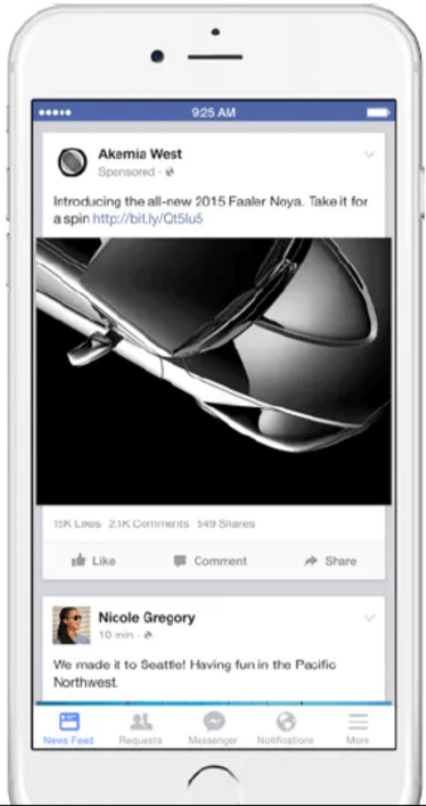 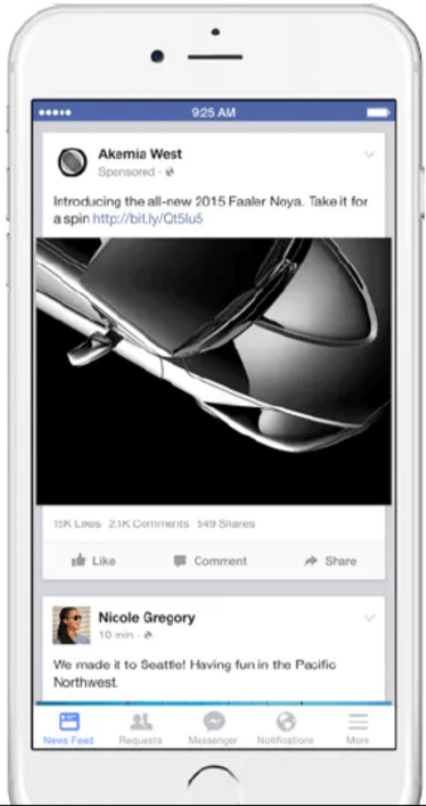 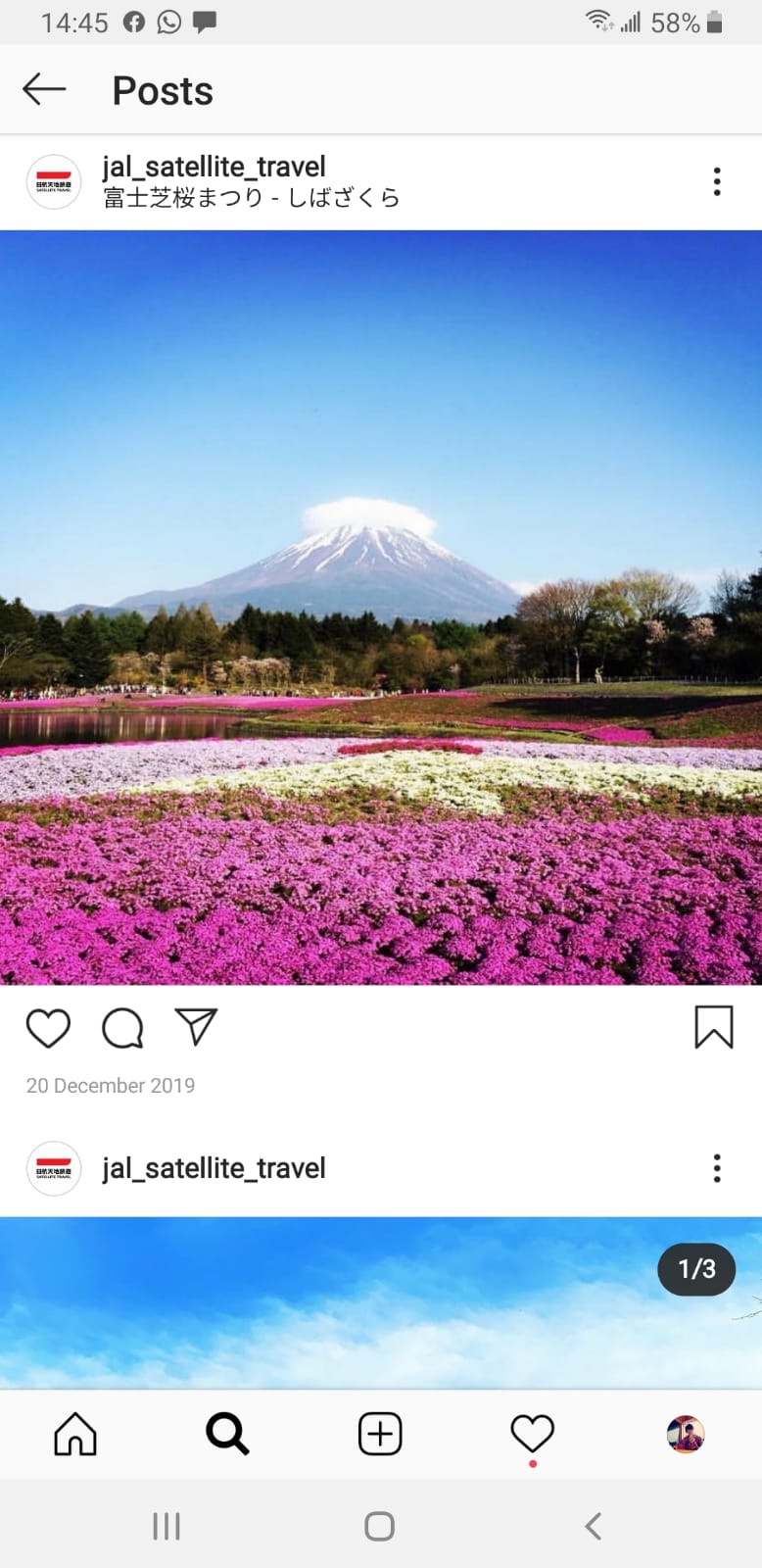 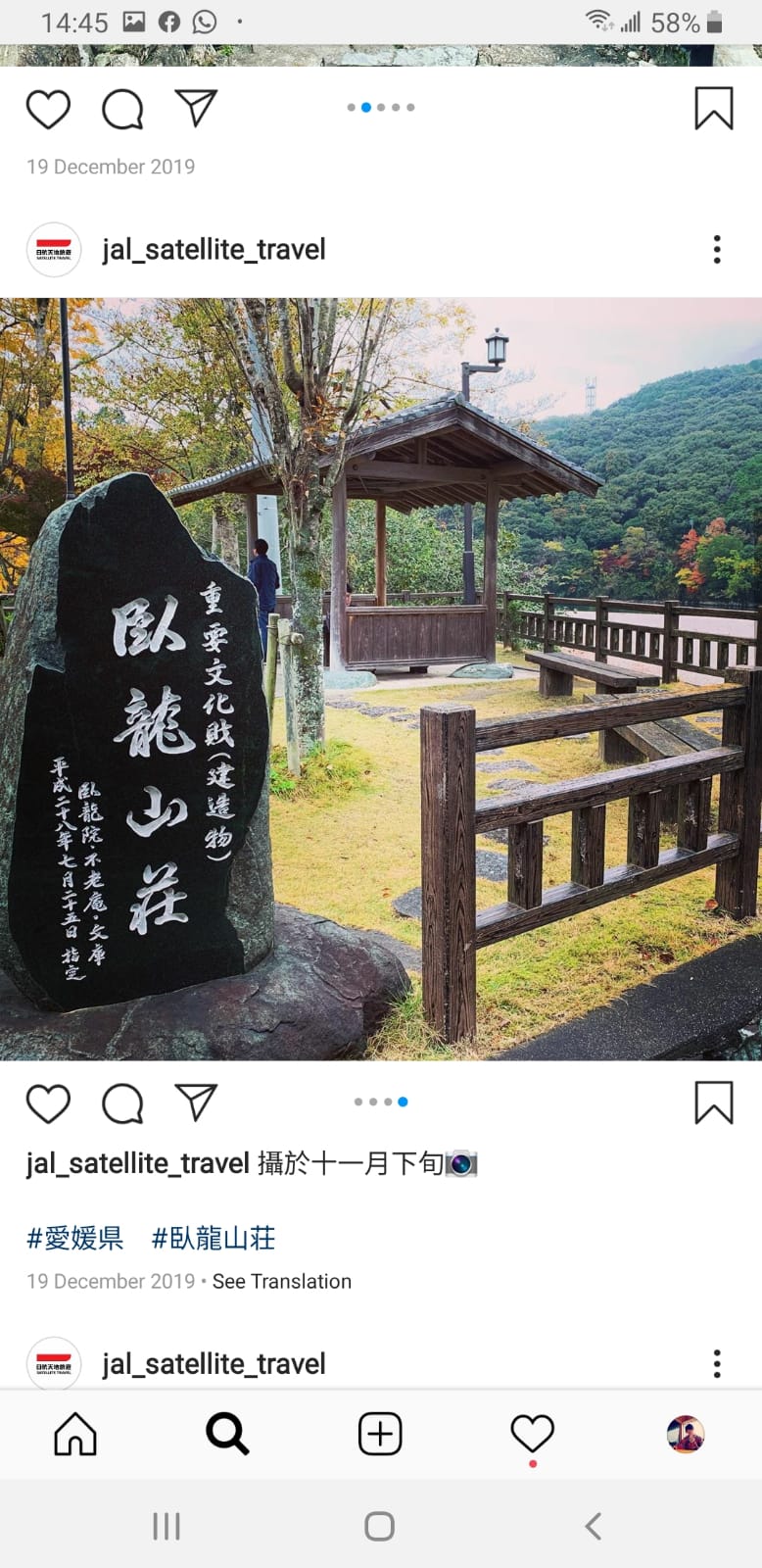 No more details about the photos. Hashtag not clearly shown.
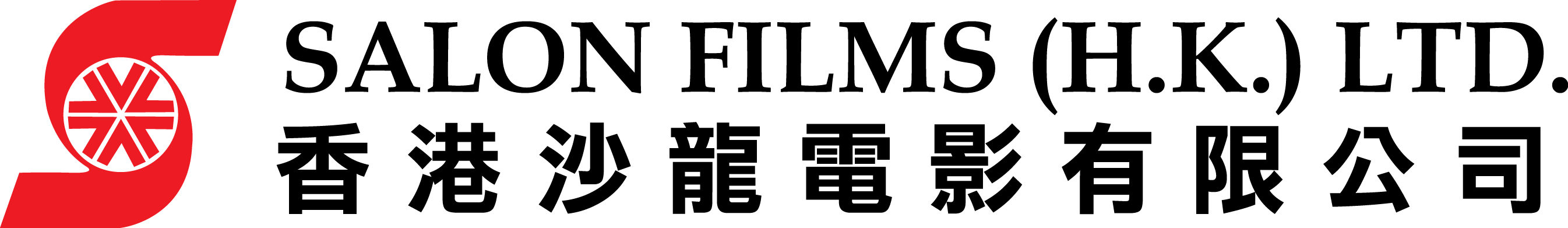 Not easy to find JAL Satellite Travel at Twitter.
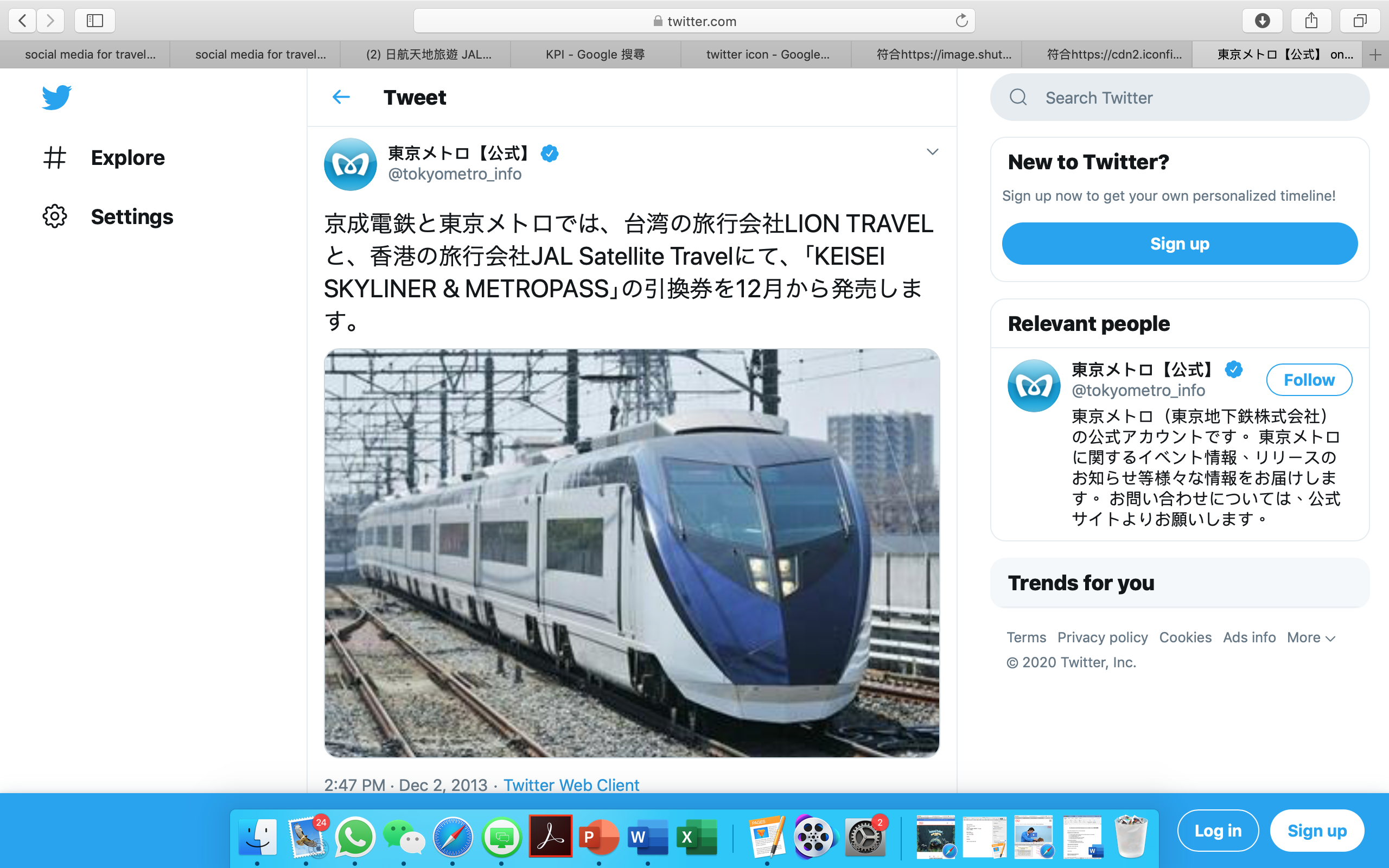 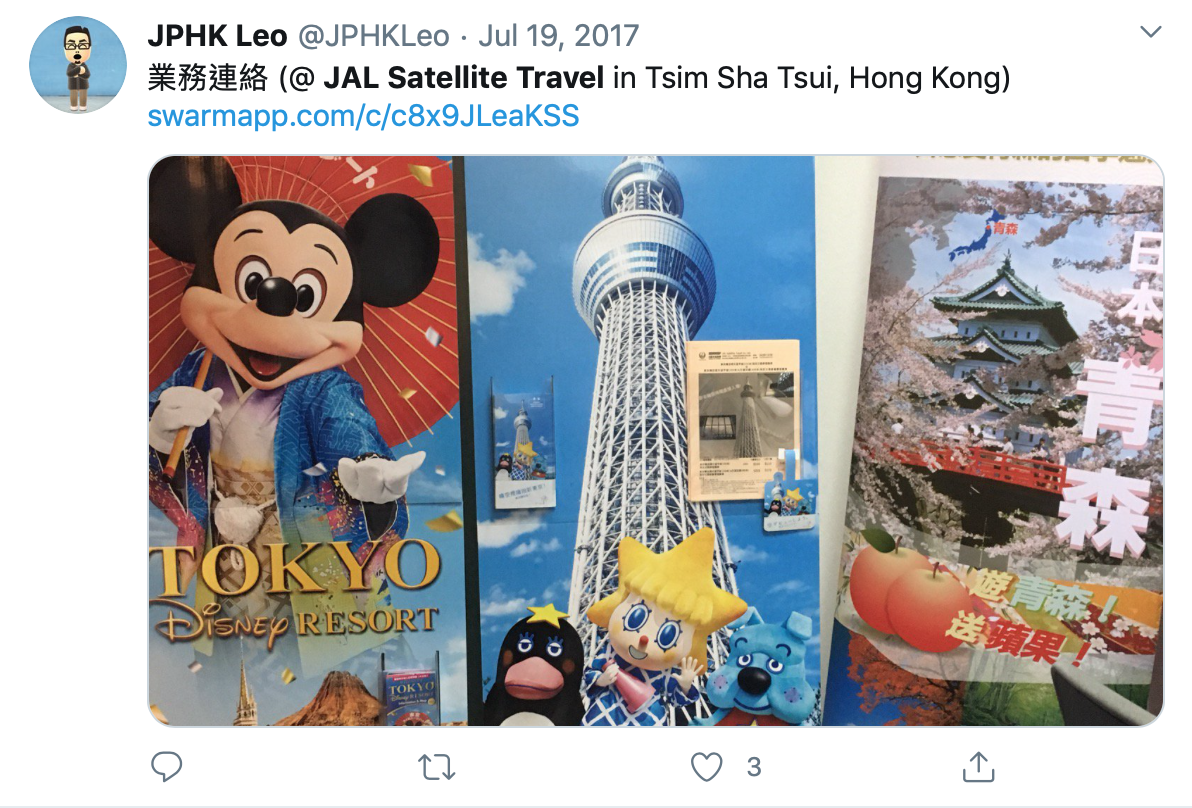 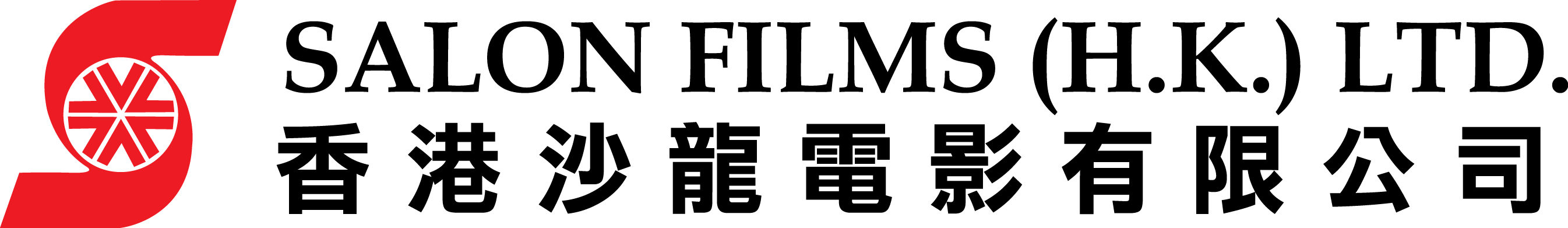 Suggestions
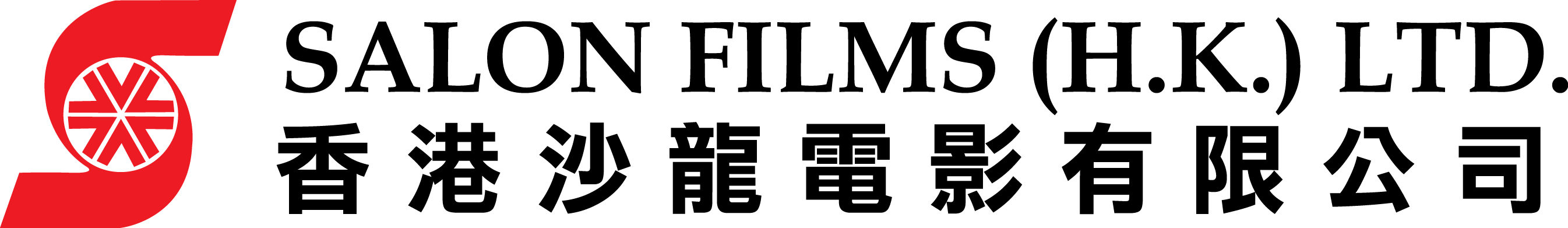 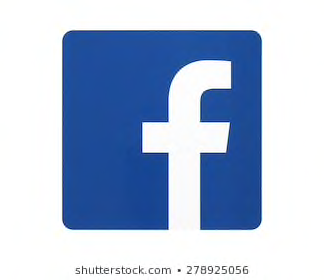 Promotional video can be inserted in cover photo area.
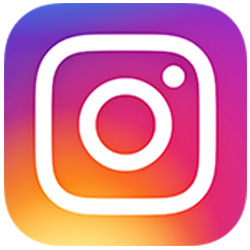 Attractive photos with related caption.
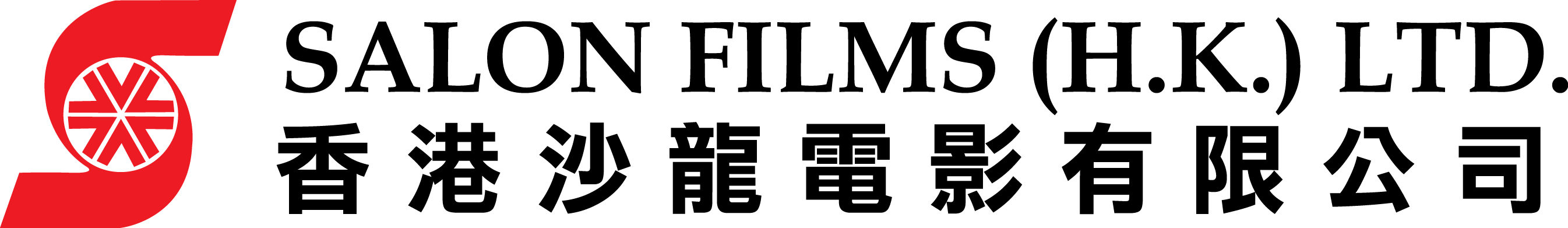 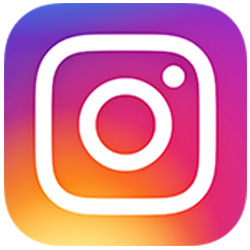 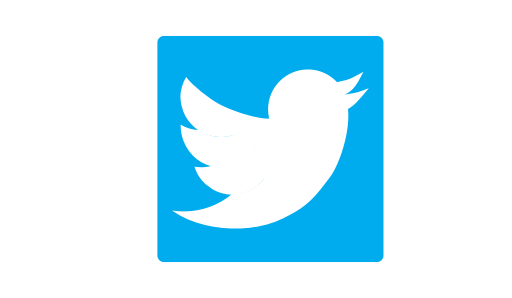 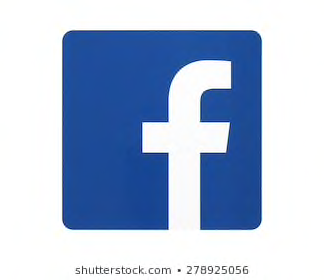 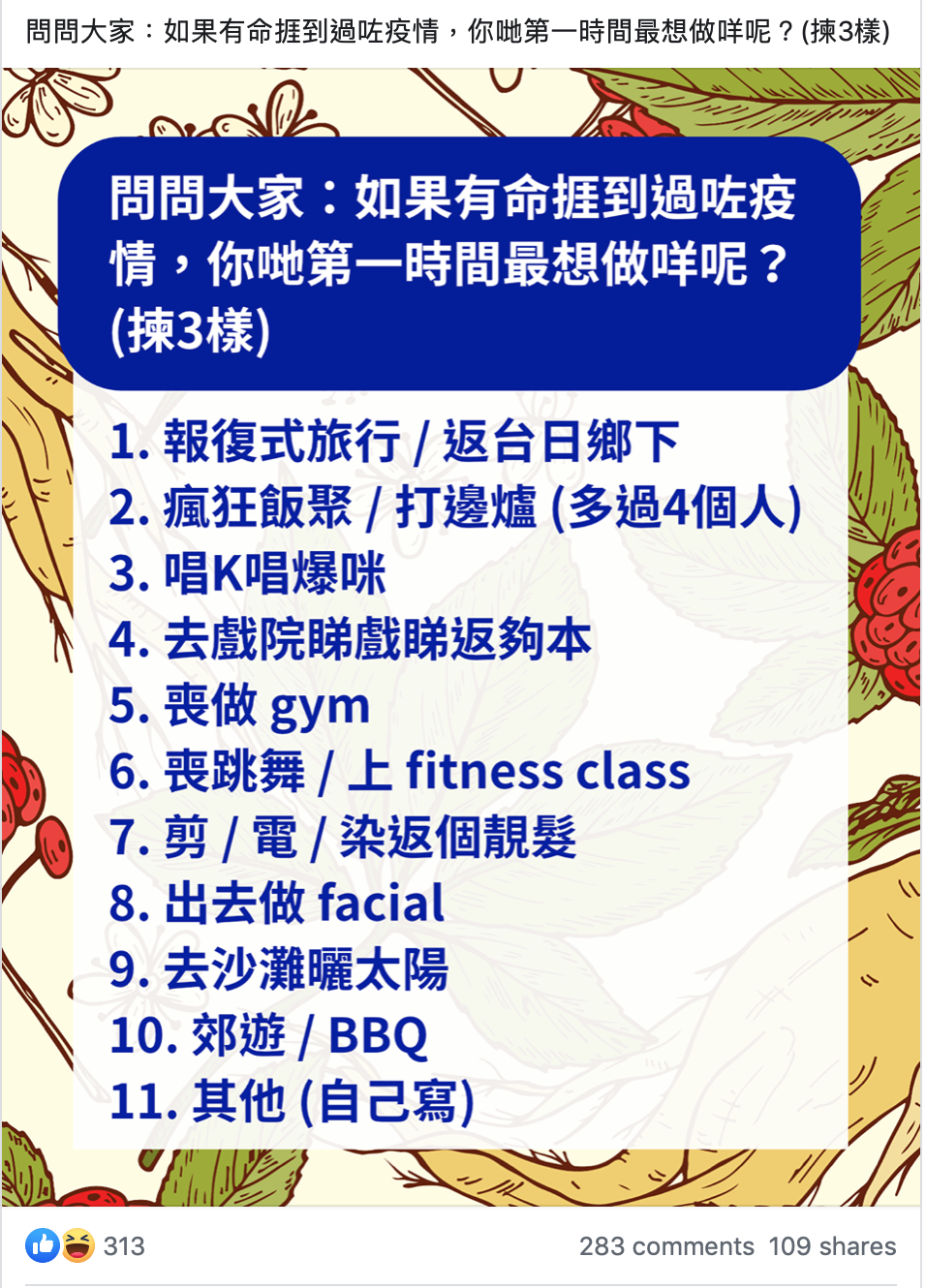 Some Travel tips can be post. Aim to raise awareness.
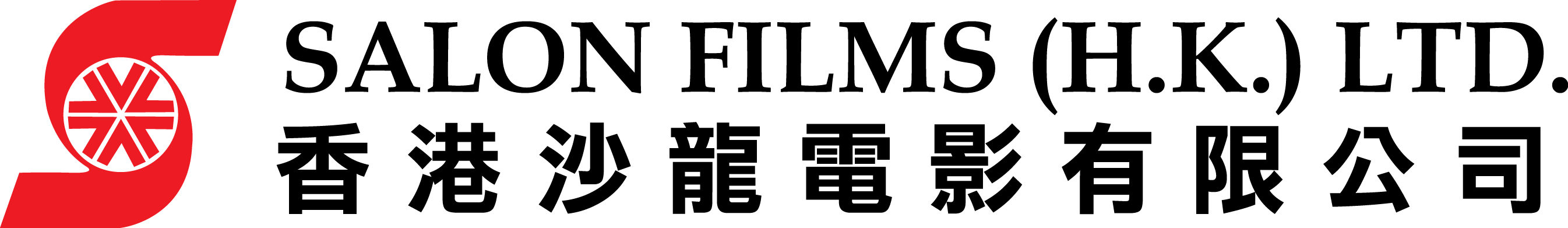 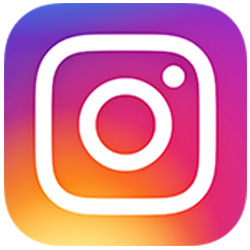 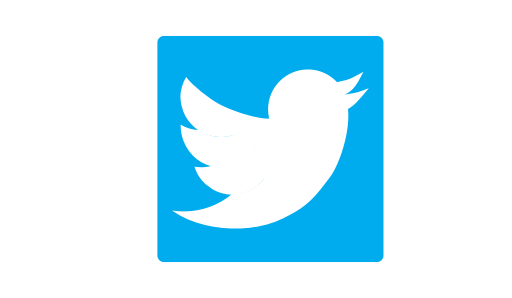 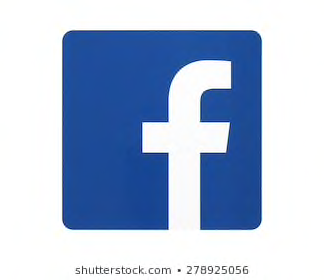 Market news for fans.
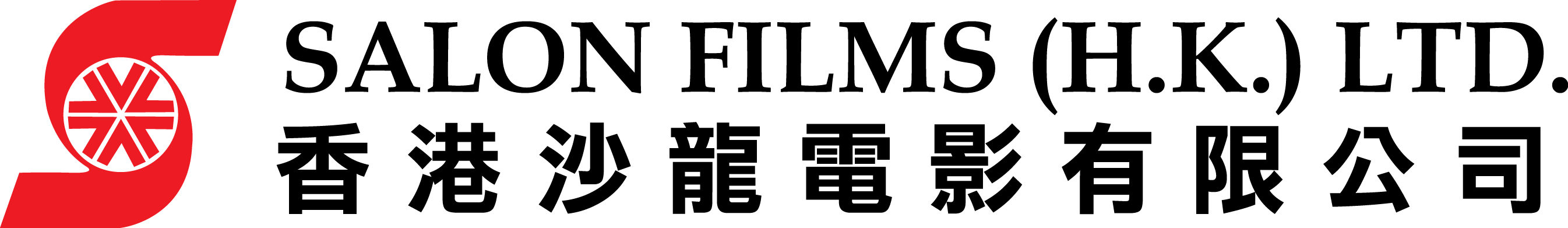 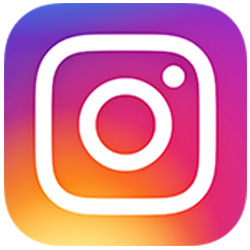 Photo now support landscape
Video  now supports landscape and up to ：30
Carousel include of first frame
Visual Storytelling on Instagram
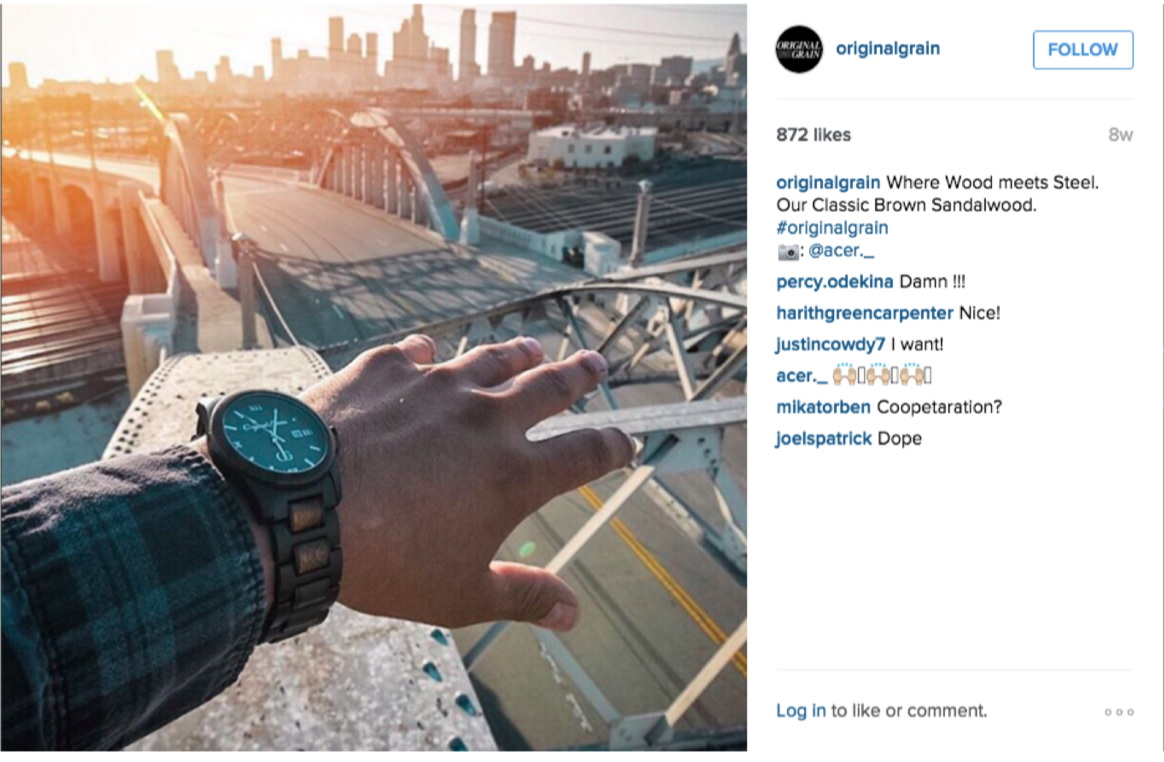 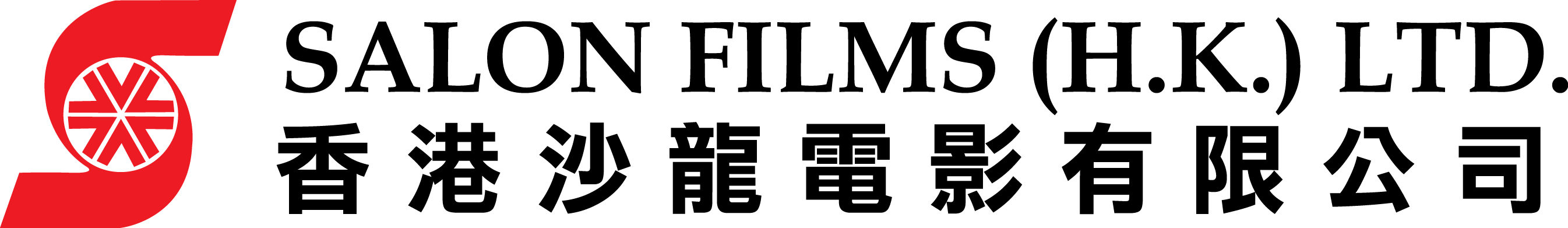 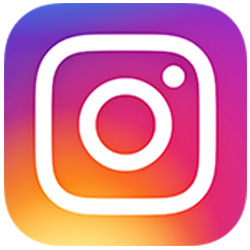 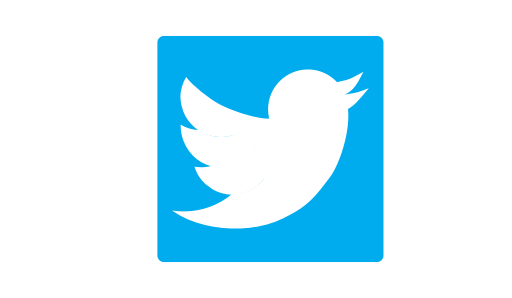 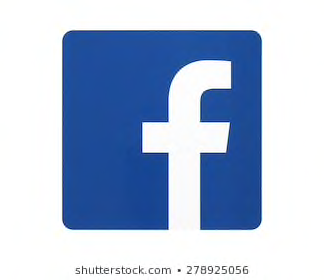 Post Consistently & Strategy
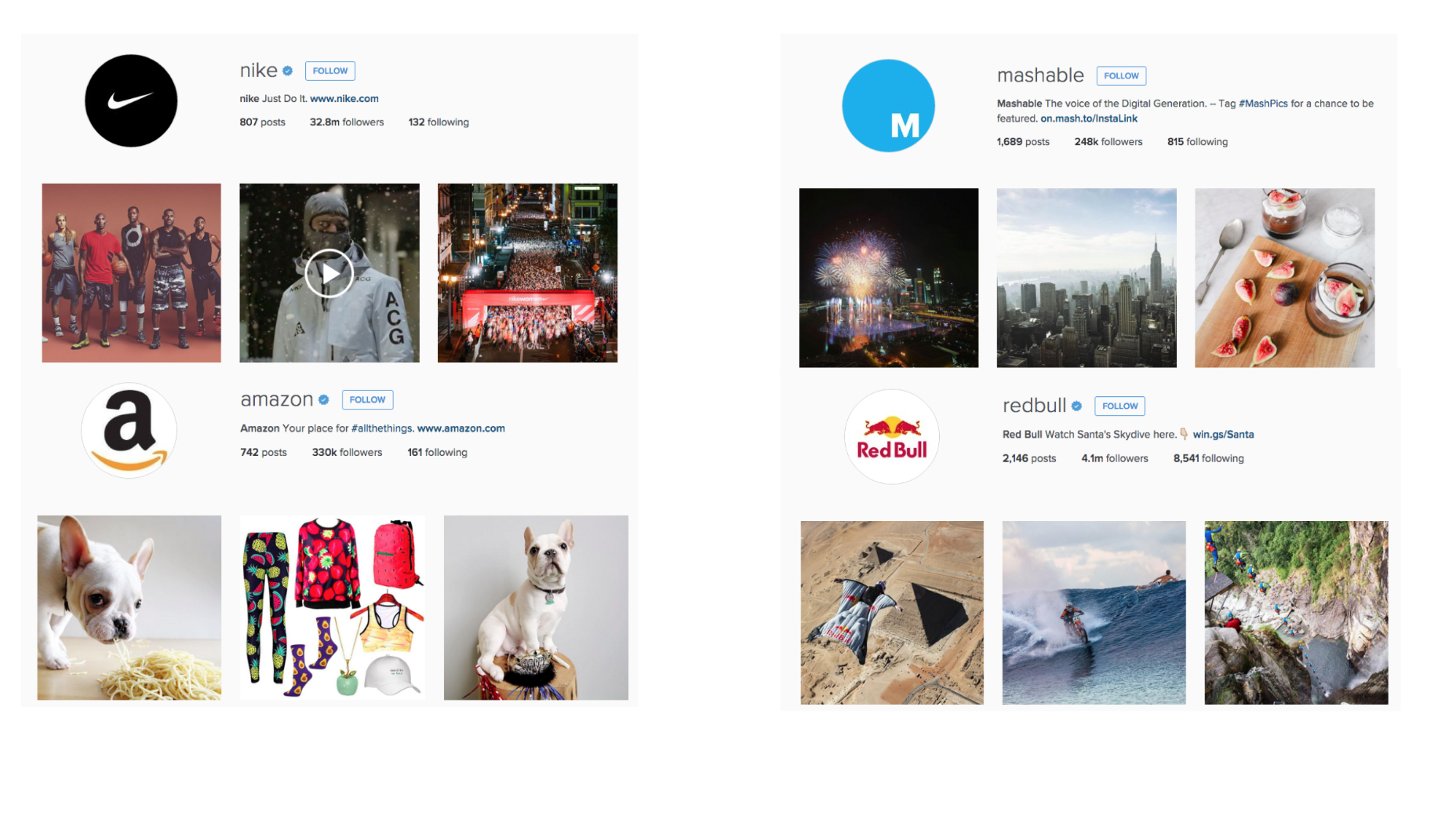 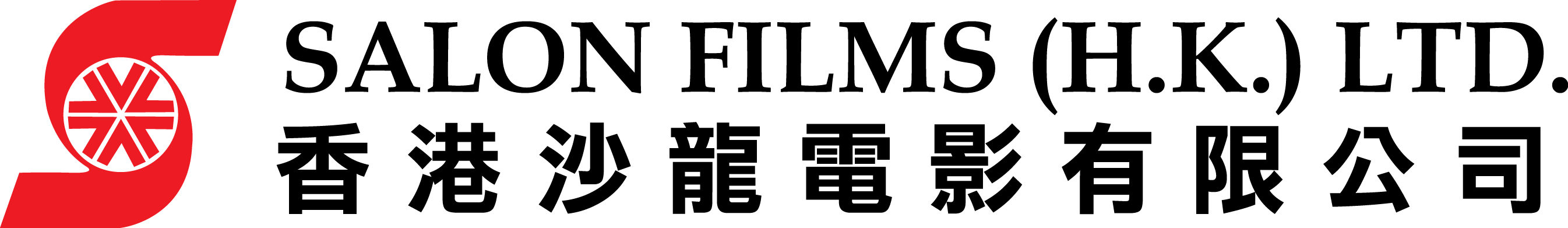 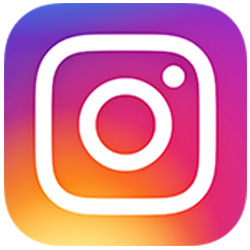 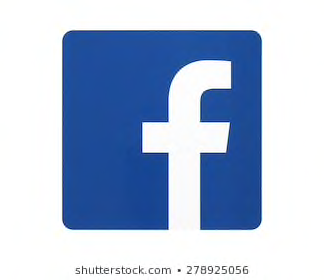 Use Hashtags Wisely
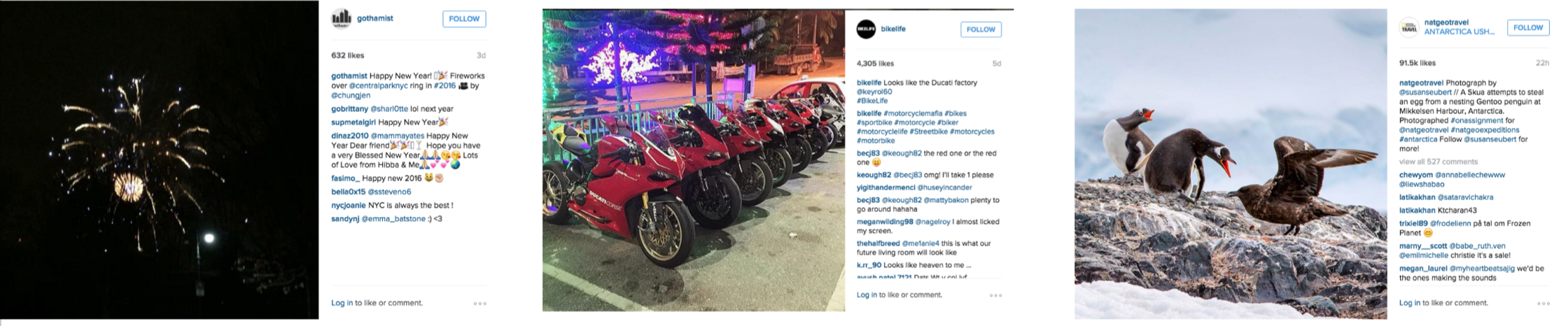 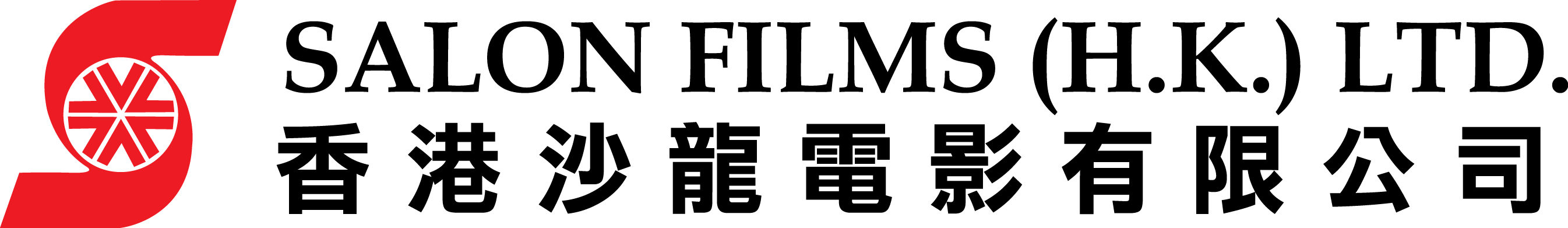 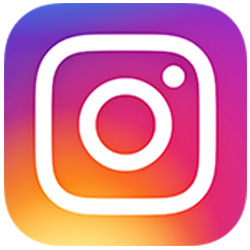 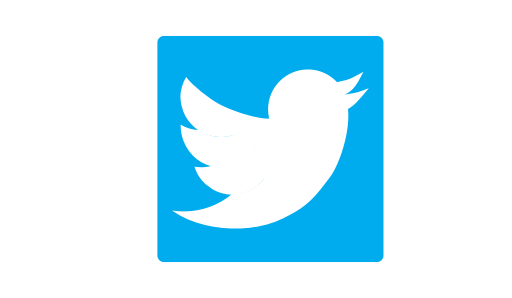 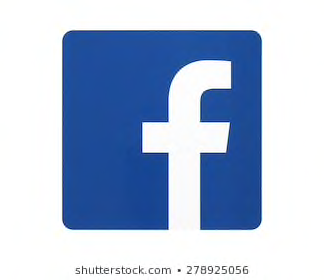 Interact
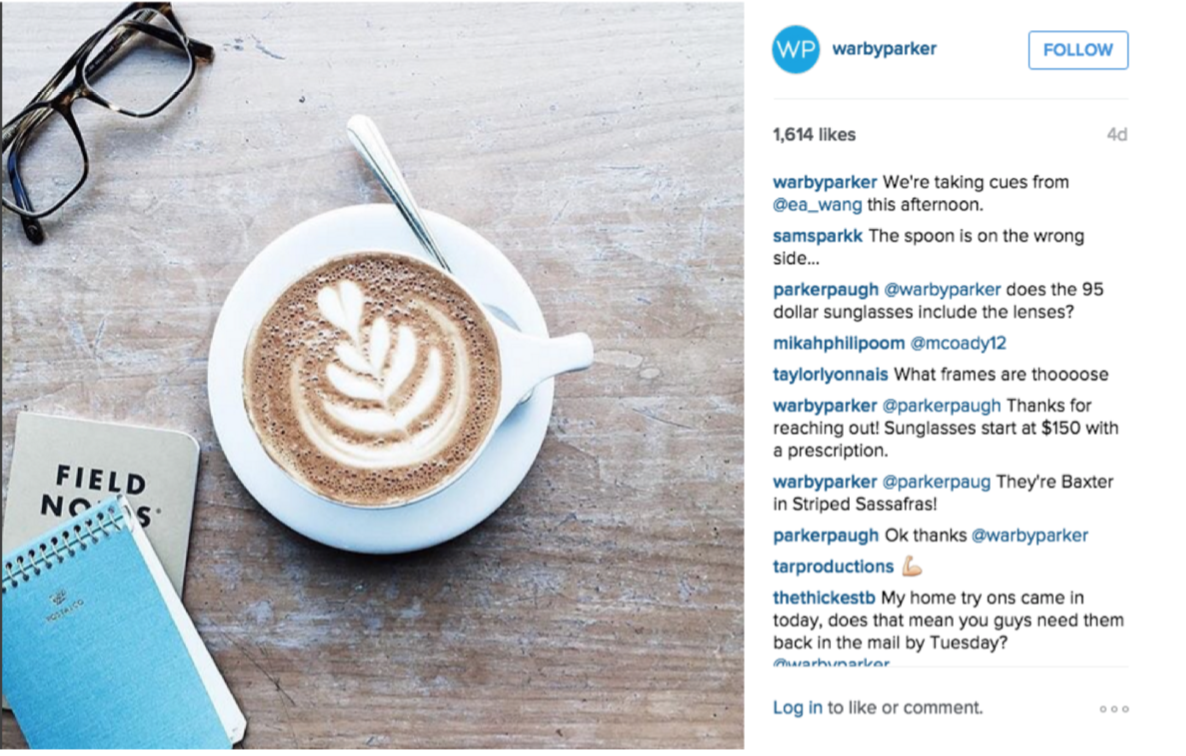 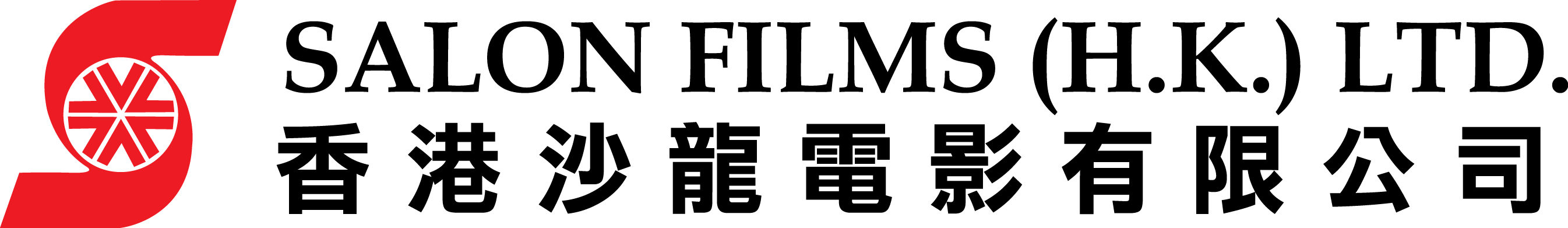 Use Video Wisely
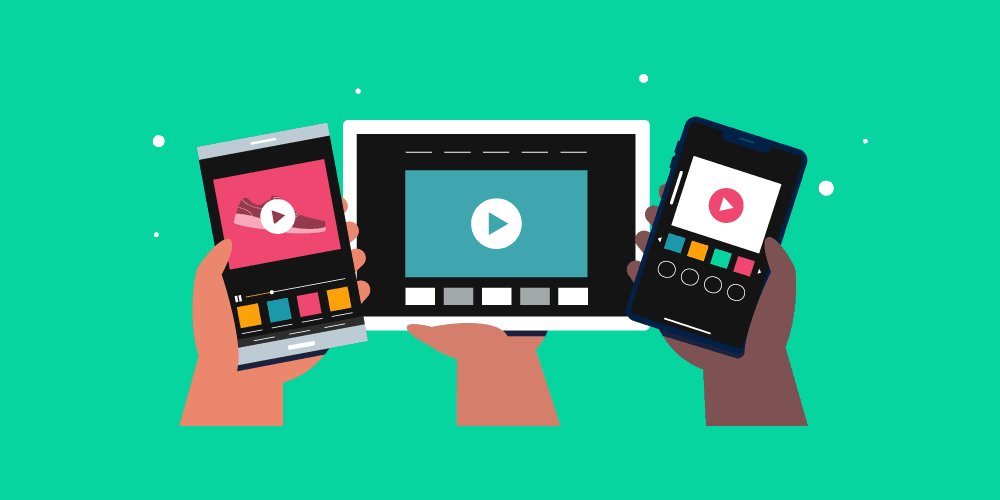 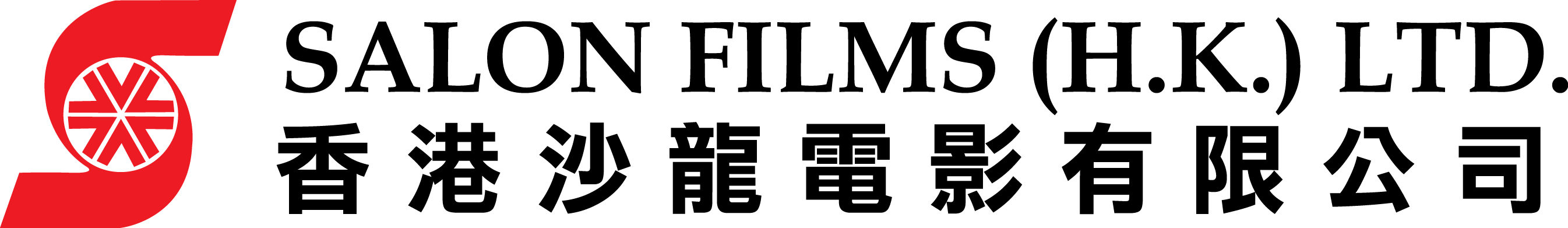 Call to action
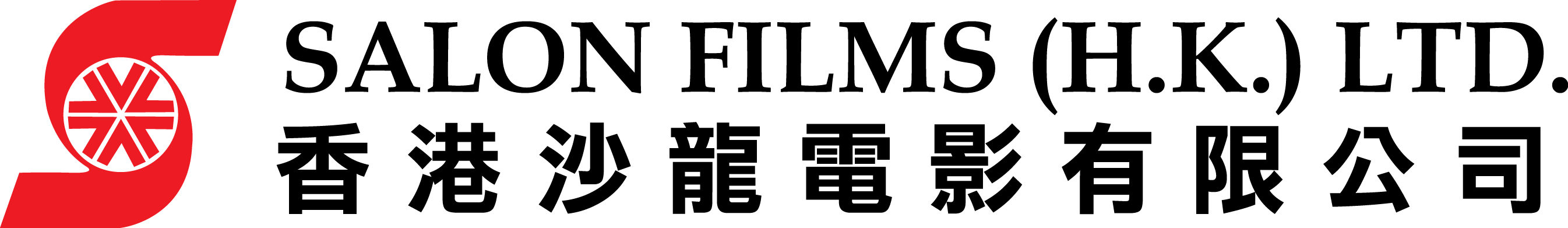 Our service
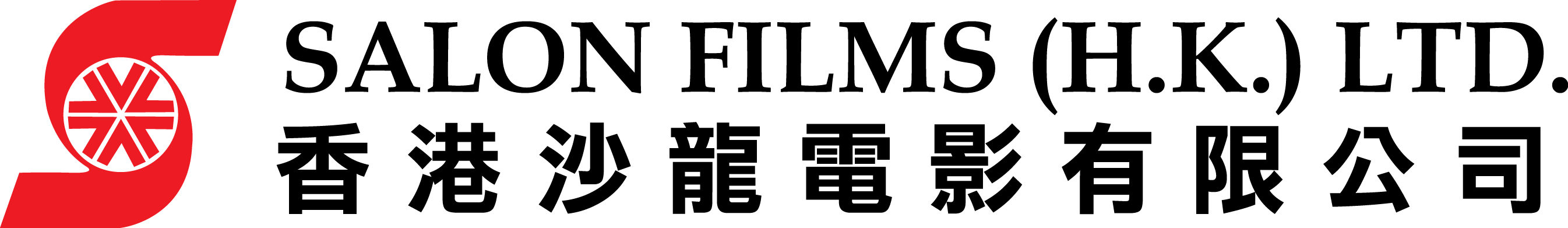 Social Media Management
Management Fee: $22,000/ month
Creative, graphic design, editorial write-up (video production not included)
3-4 newsfeed weekly in Facebook, IG
1-2 newsfeed weekly in Twitter
Interact with commenters and/ or message
Online Ad placement “(mobile version)
Quarterly report

Key Performance Indicator: 
Increase followers every month
Increase response rate/ interactive for every post
Lead to sales
Social Media Management service
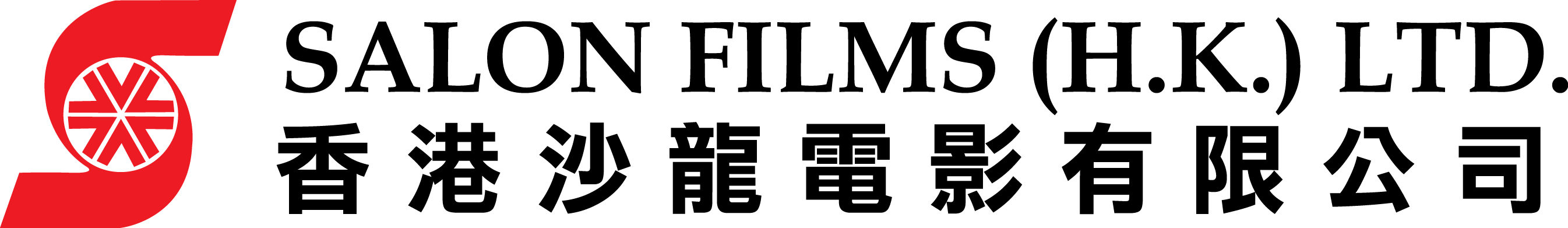 Video production Fee (Optional):
Creative, video shooting and editing, posting on social media
Production cost: $50,000-100,000

Key Performance Indicator: 
Video views, cost per video view
Link click, cost per link click
Video Production Service for Social Media
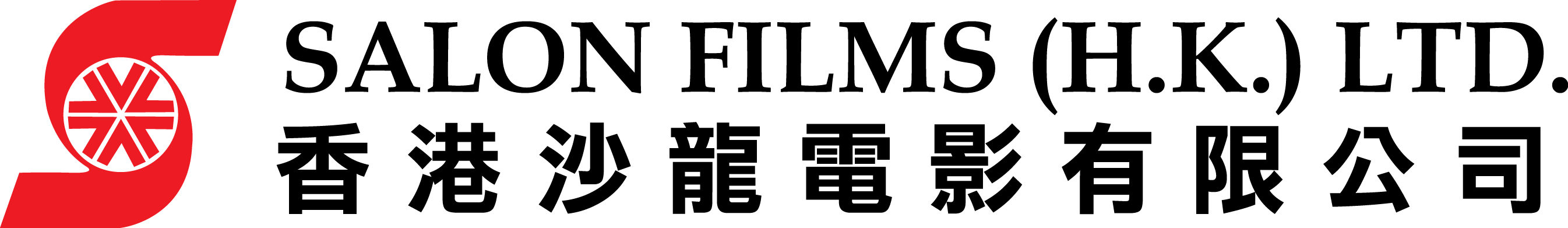 Media Fee, Sponsor Ad (Optional):
Select suitable format and platform
Media cost: $8,000/month

Key Performance Indicator: 
Increase response rate/ interactive for every post
Lead to sales
Media Buy Service
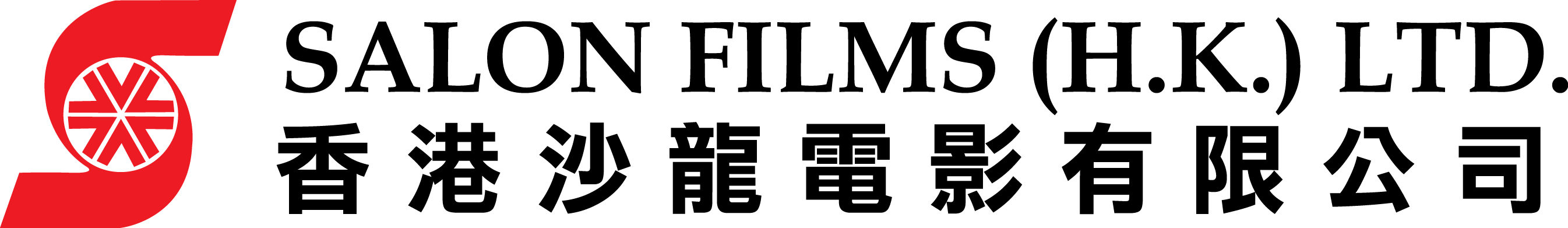 Annually SKD
Jun
Jul
Aug
Sep
Oct
Nov
Dec
Jan
Feb
Mar
Apr
May
Quarter
review
Annual
review
Quarter
review
Quarter
review
Initial consulting
Admin
Business travel
Winter Vacation
Chinese new year
Long term marketing
Spring holiday
Easter holiday
Dragon Boat Festival
New year
Easter
Chinese
New year
Anniversary of founding
Event
HKG SAR
Memorial Ceremony
Christmas
Sakura
Monthly SKD
Privies month
Following month
Current month
Strategy meeting
Strategy meeting
Strategy meeting
*Following month contents check
*Privies month report
*Following month contents meeting
Contents Final adjust
Contents Preparation
Contents Final adjust
Post
Post
Post
Post
Post
Facebook
Post
Post
Twitter
Summary of Budget Plan
Pilot Information Technology Development Matching Fund Scheme for Travel Agents
http://www.tichk.org/public/website/en/industry_subsidy_scheme/IT_matching_fund/IT_matching_fund/html
Technology Voucher Programme (TVP)
https://www.itf.gov.hk/l-eng/TVP.asp
Distance Business Programme (“D-Biz Programme”)
https://www.hkpc.org/en/distance-business-programme
SME Export Marketing Fund (EMF)
https://www.smefund.tid.gov.hk/english/emf/emf_objective.html
Government Funding
Thank you!
Contact: 2338 0505
E-mail: production@salonmedia.com
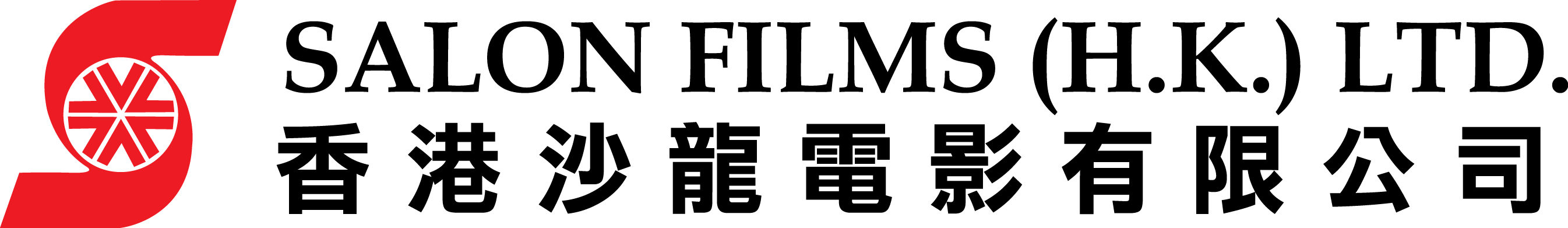